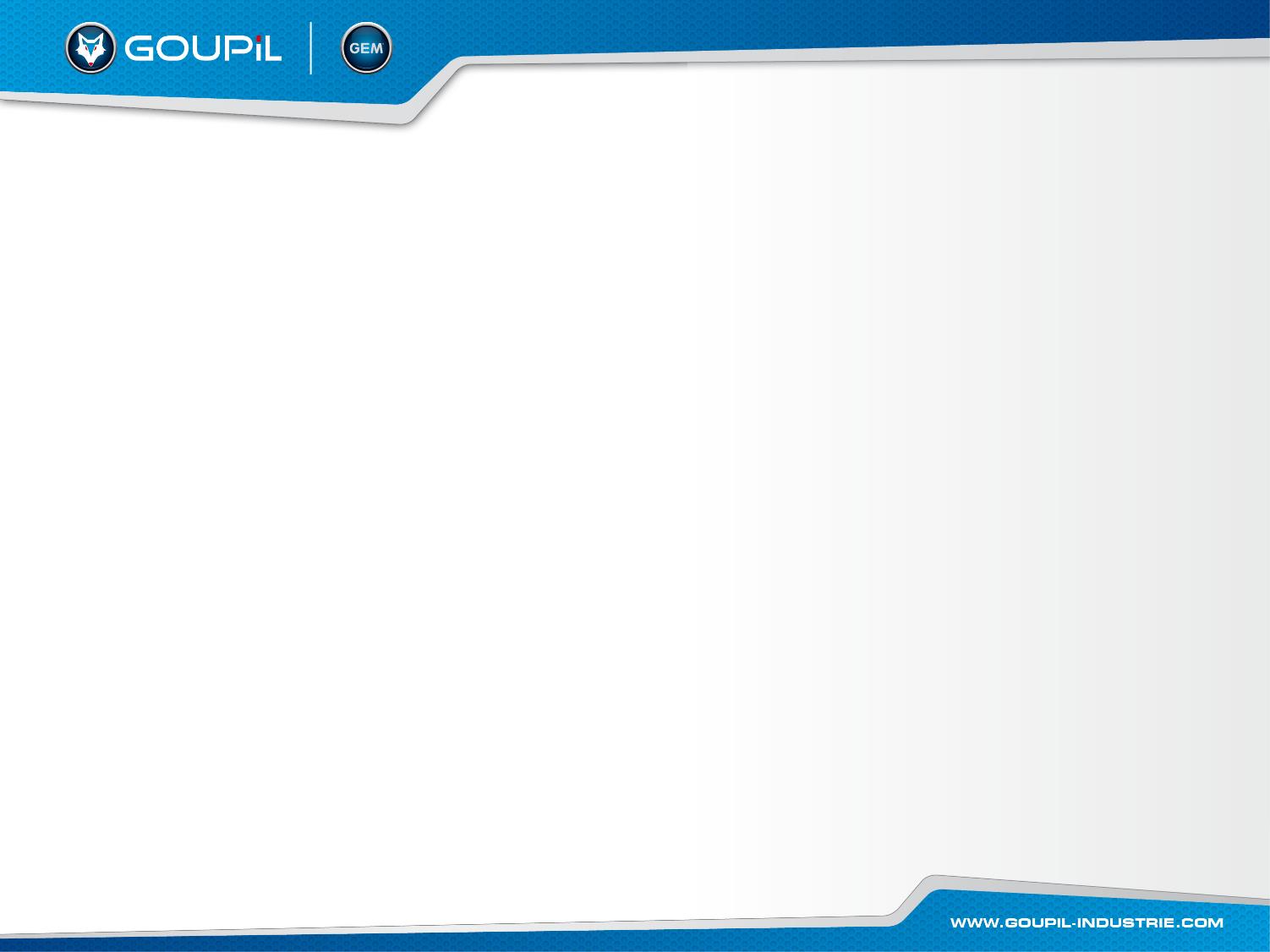 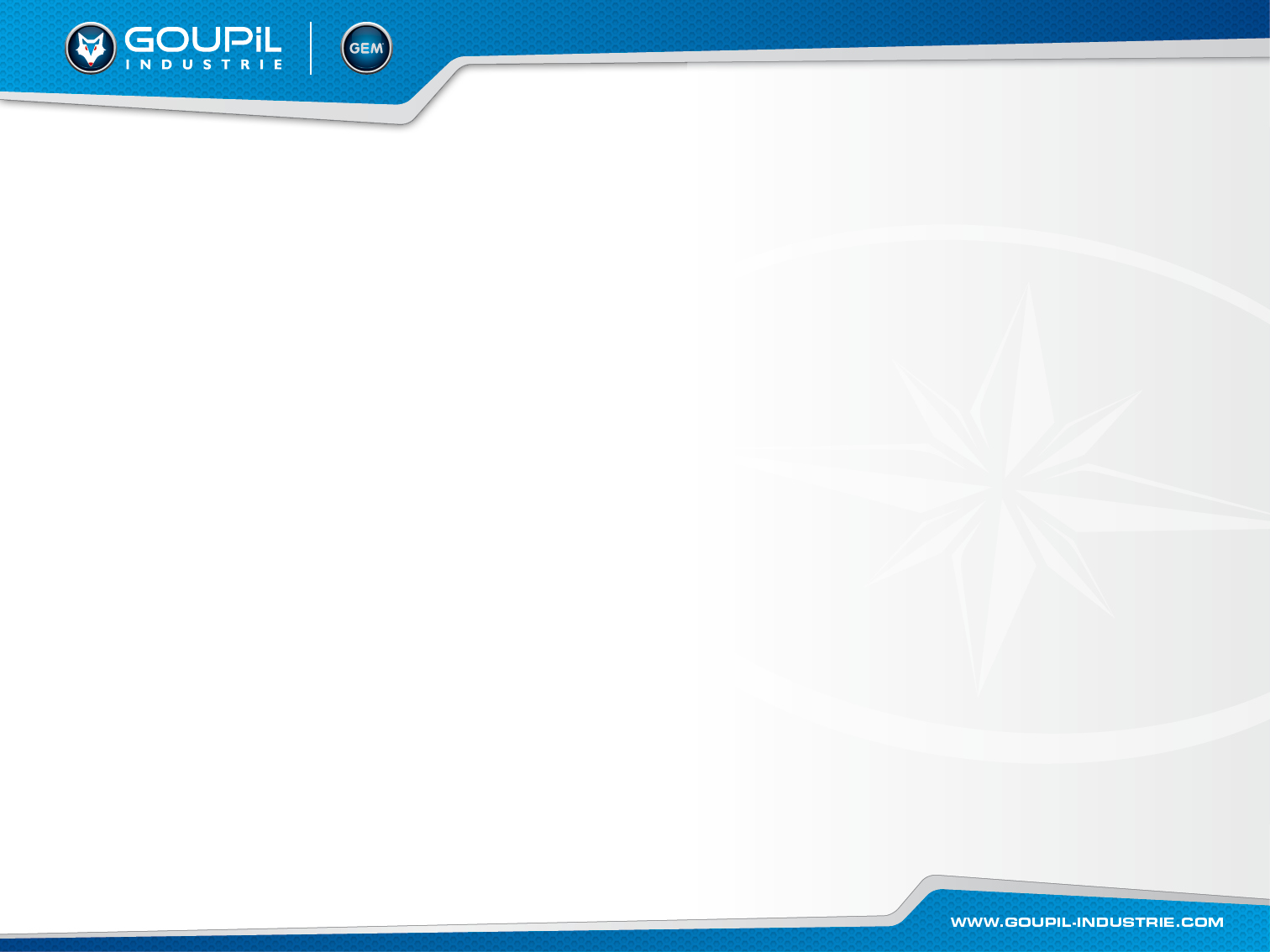 CONFIGURATIONS
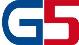 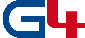 ELEKTROMOS KISTEHERAUTÓK 1.5M FT ÁLLAMI TÁMOGATÁSSAL
MAIN
COMBINED EQUIPMENT
WATER TANK
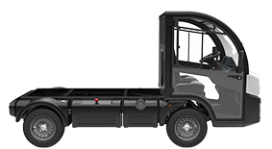 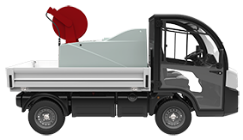 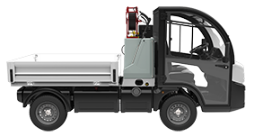 High Pressure
High Pressure
Watering
Chassis
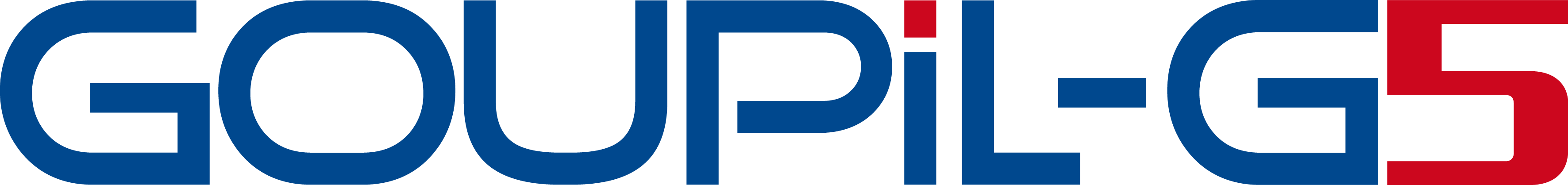 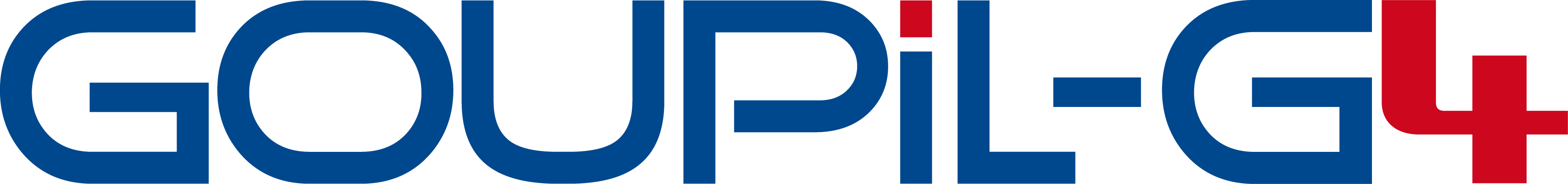 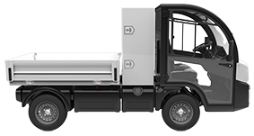 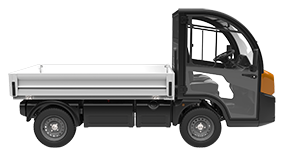 Box
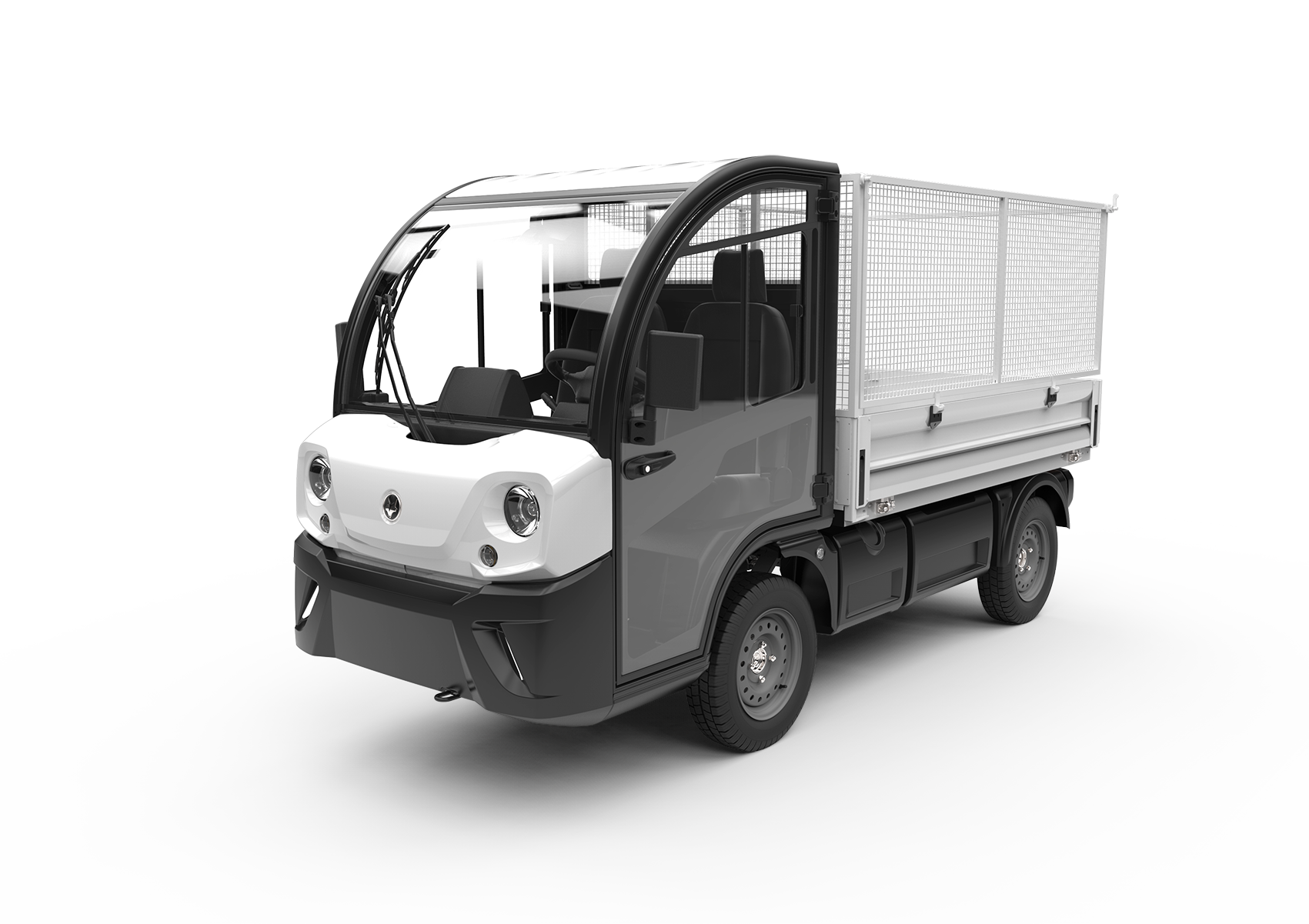 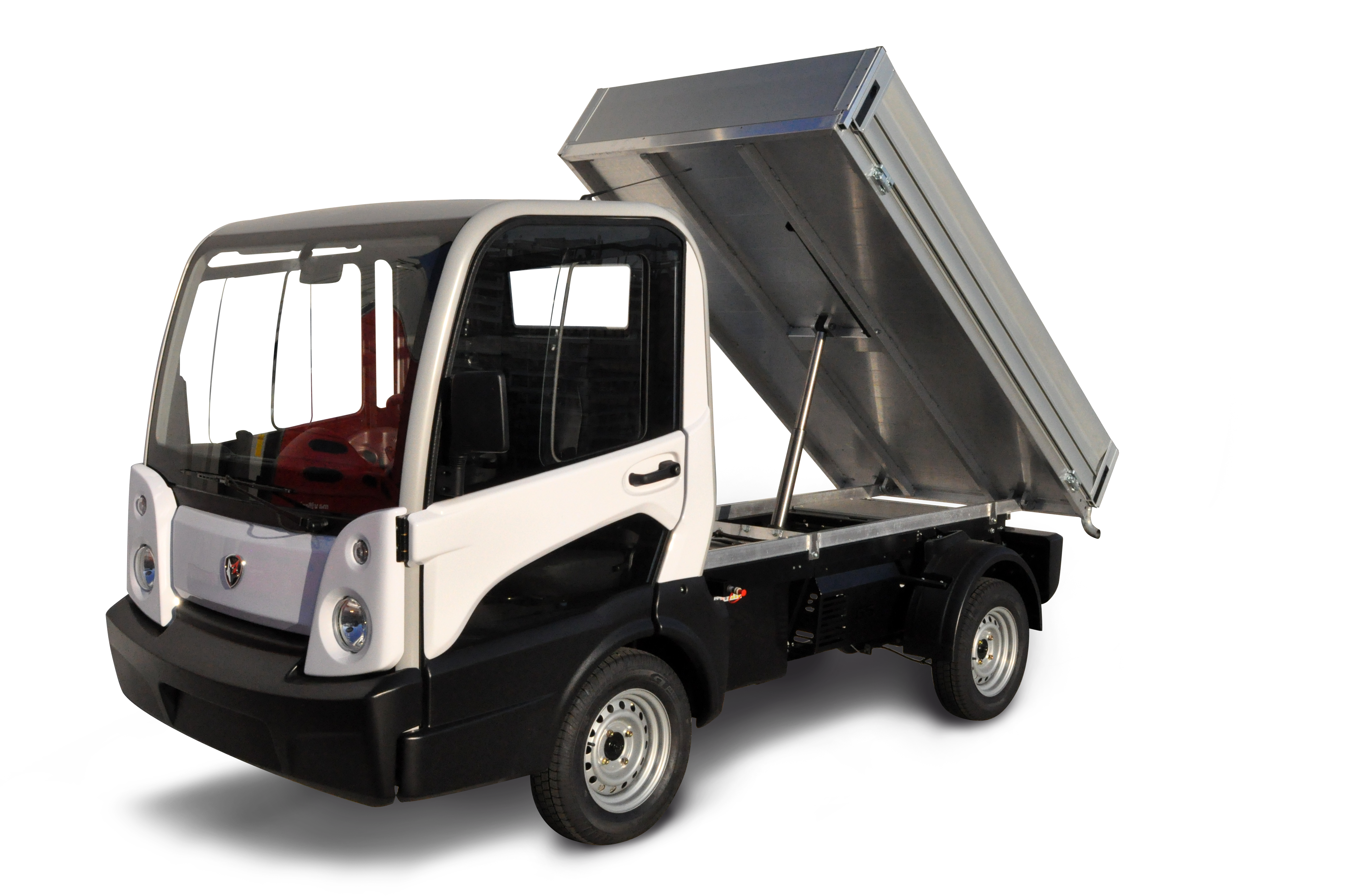 Pick-up
NEW
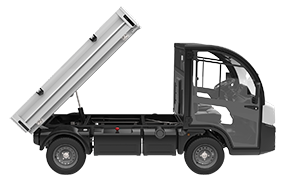 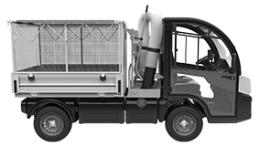 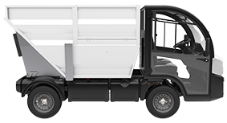 Leaf Vacuum
Tipper
Waste collector
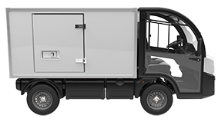 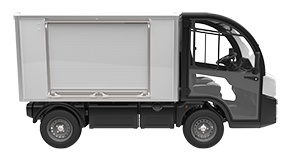 Fridge Van
Box Van
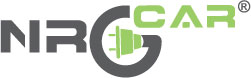 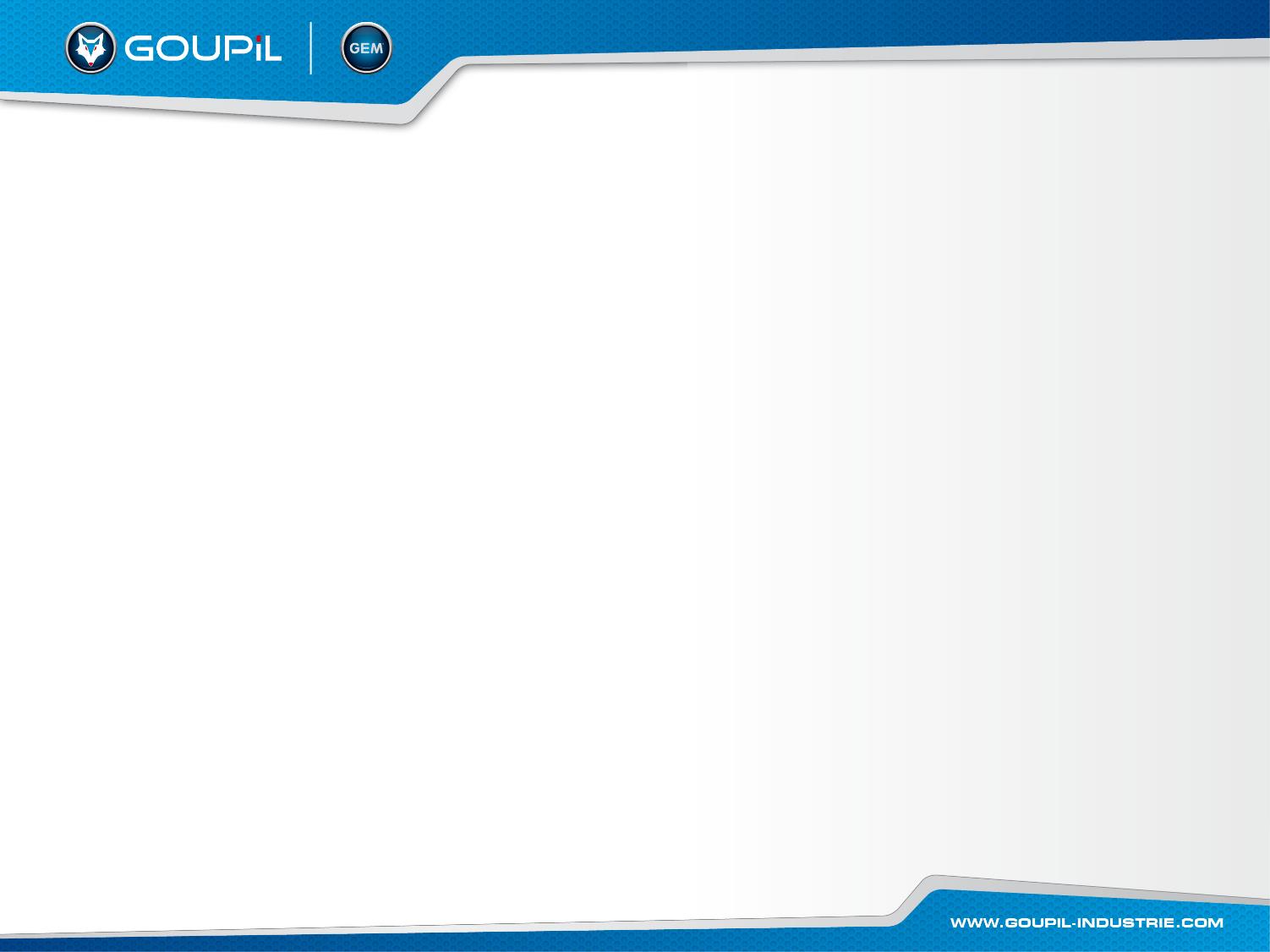 HULLADÉKGYŰJTÉS ÉS SZÁLLÍTÁS
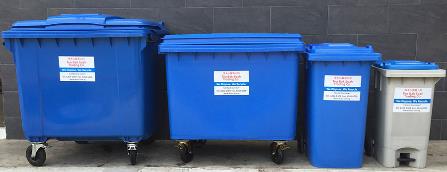 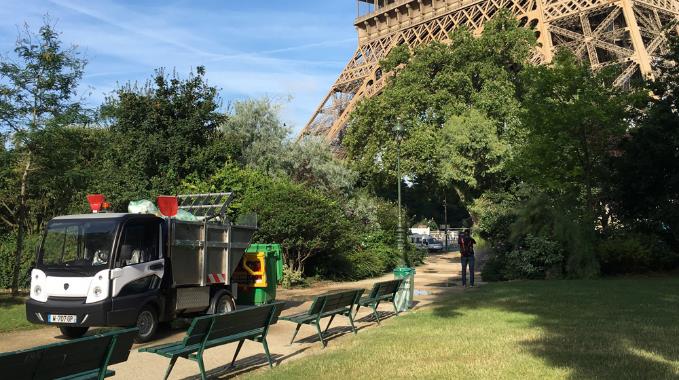 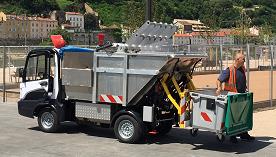 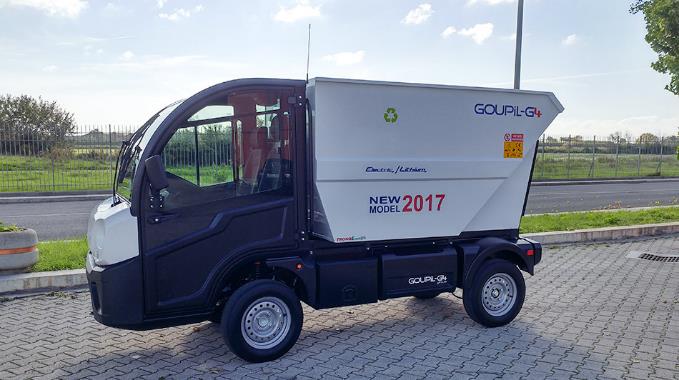 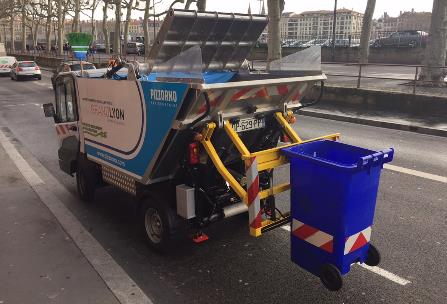 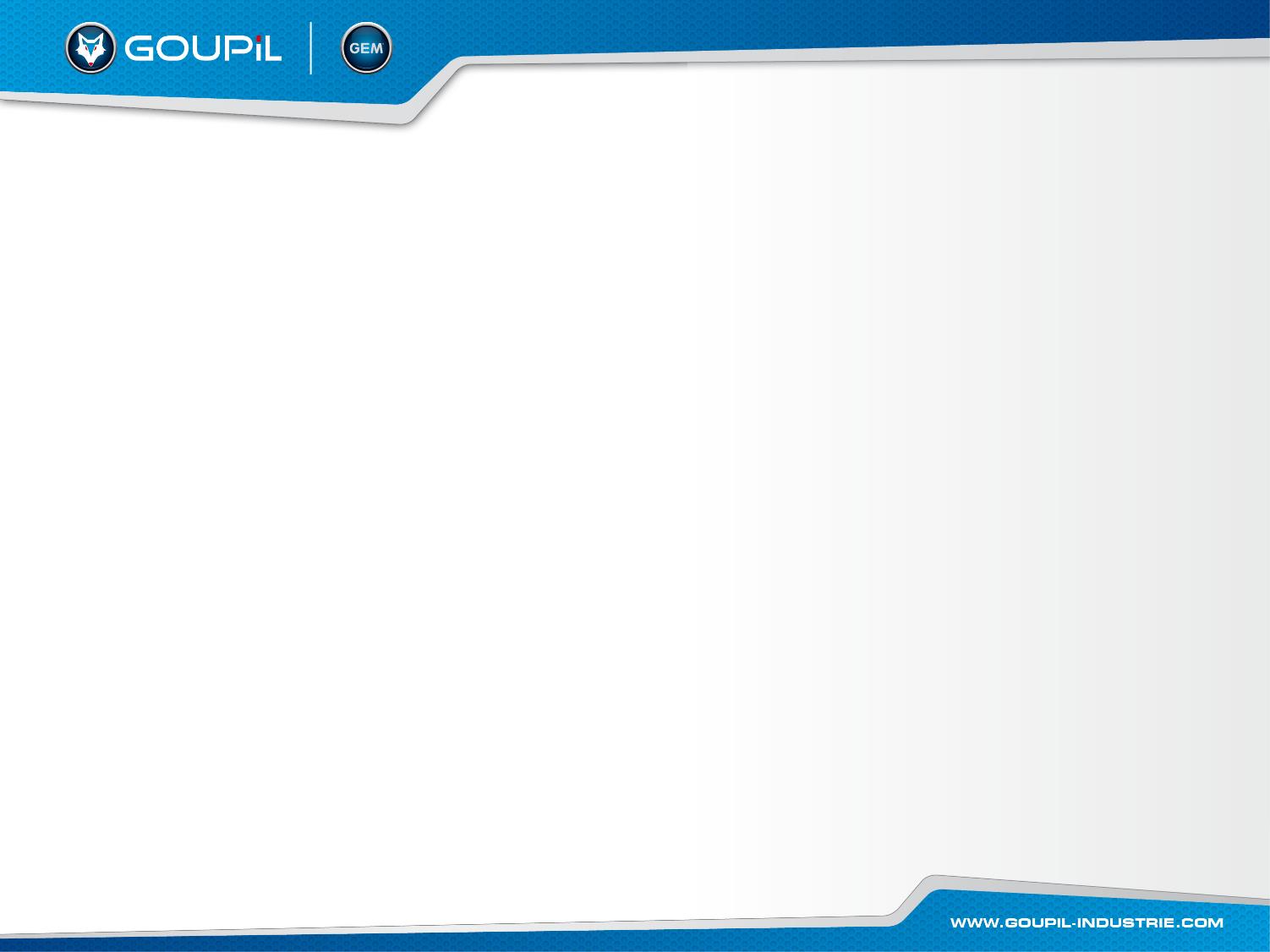 ÚT- ÉS JÁRDA KARBANTARTÁSA
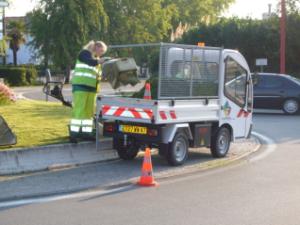 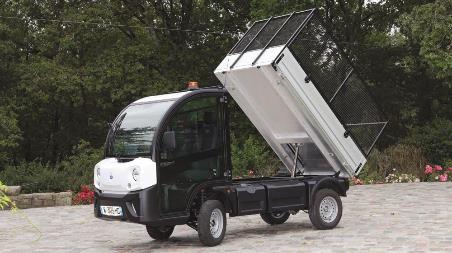 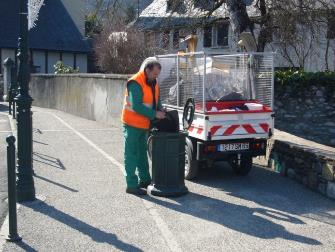 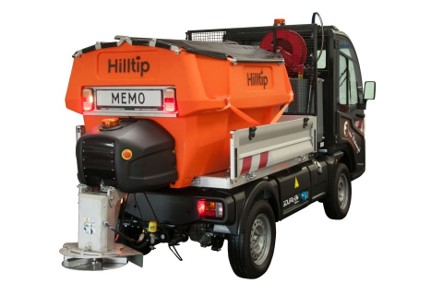 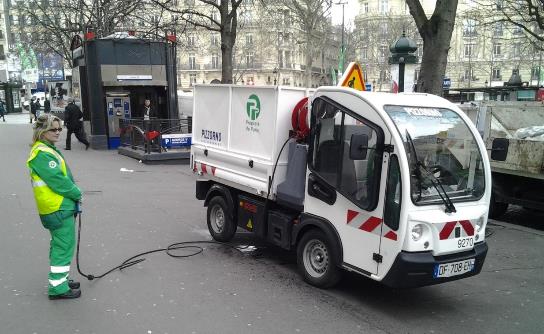 Magasnyomású tisztító billenőplatóval kombinálva
Sószóró felépítménnyel
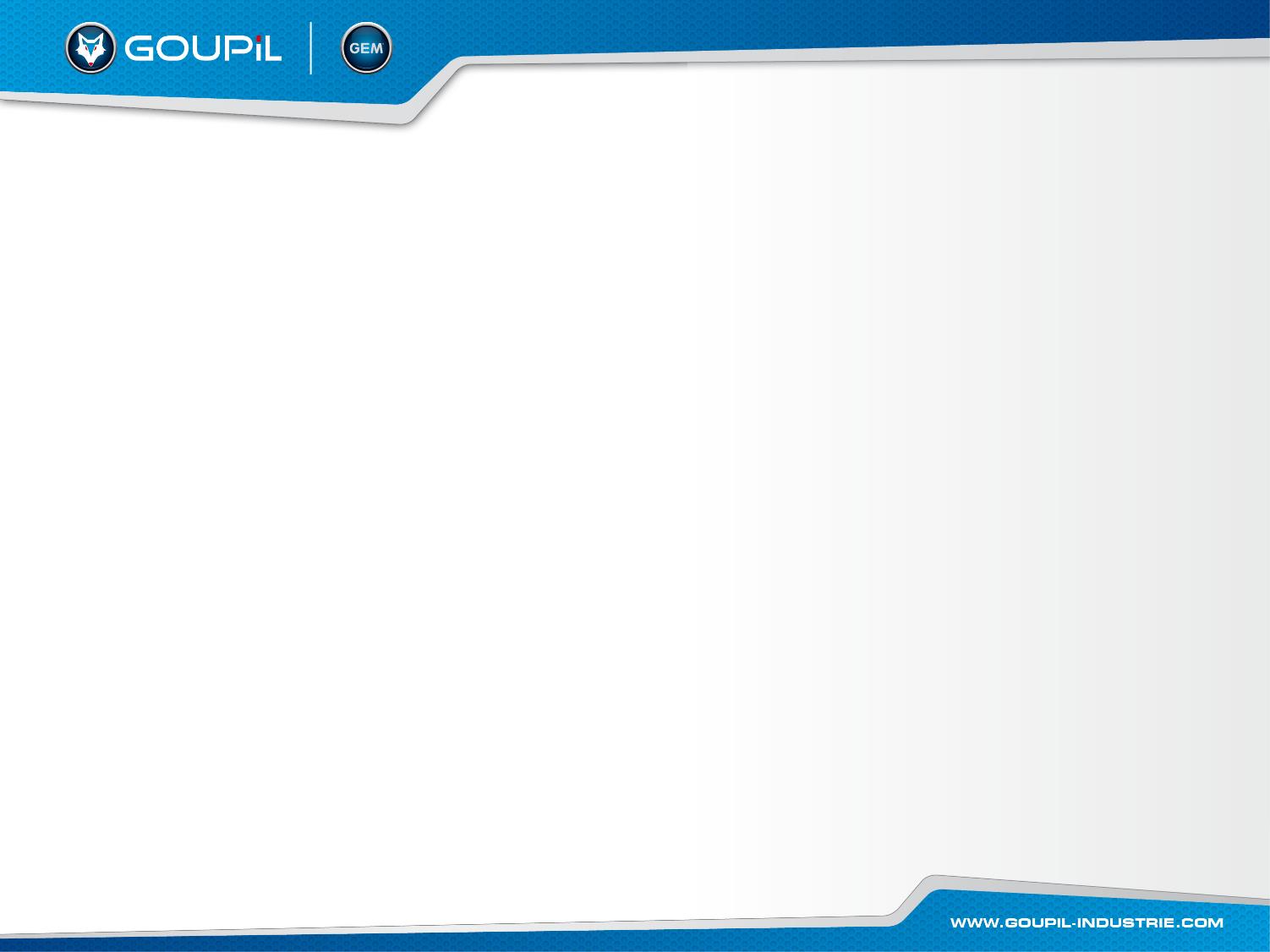 ÚT- ÉS JÁRDA KARBANTARTÁSA
Speciális felépítmények
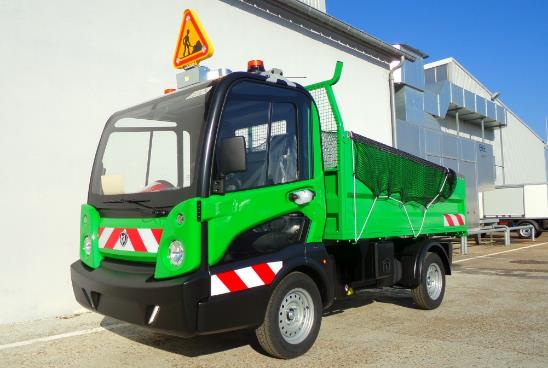 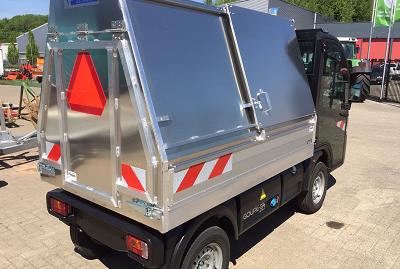 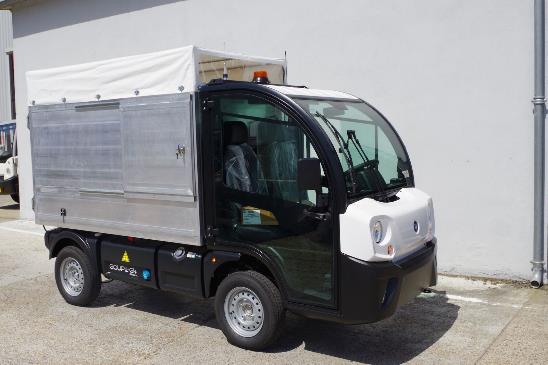 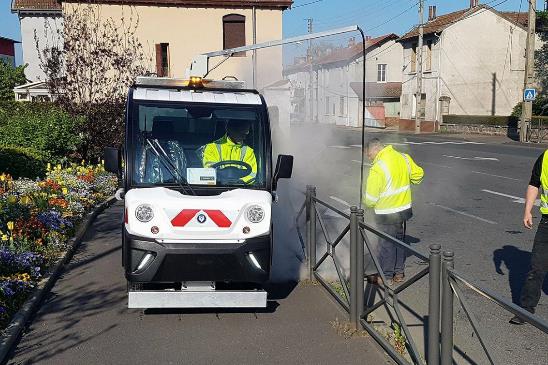 Thermal weeding system
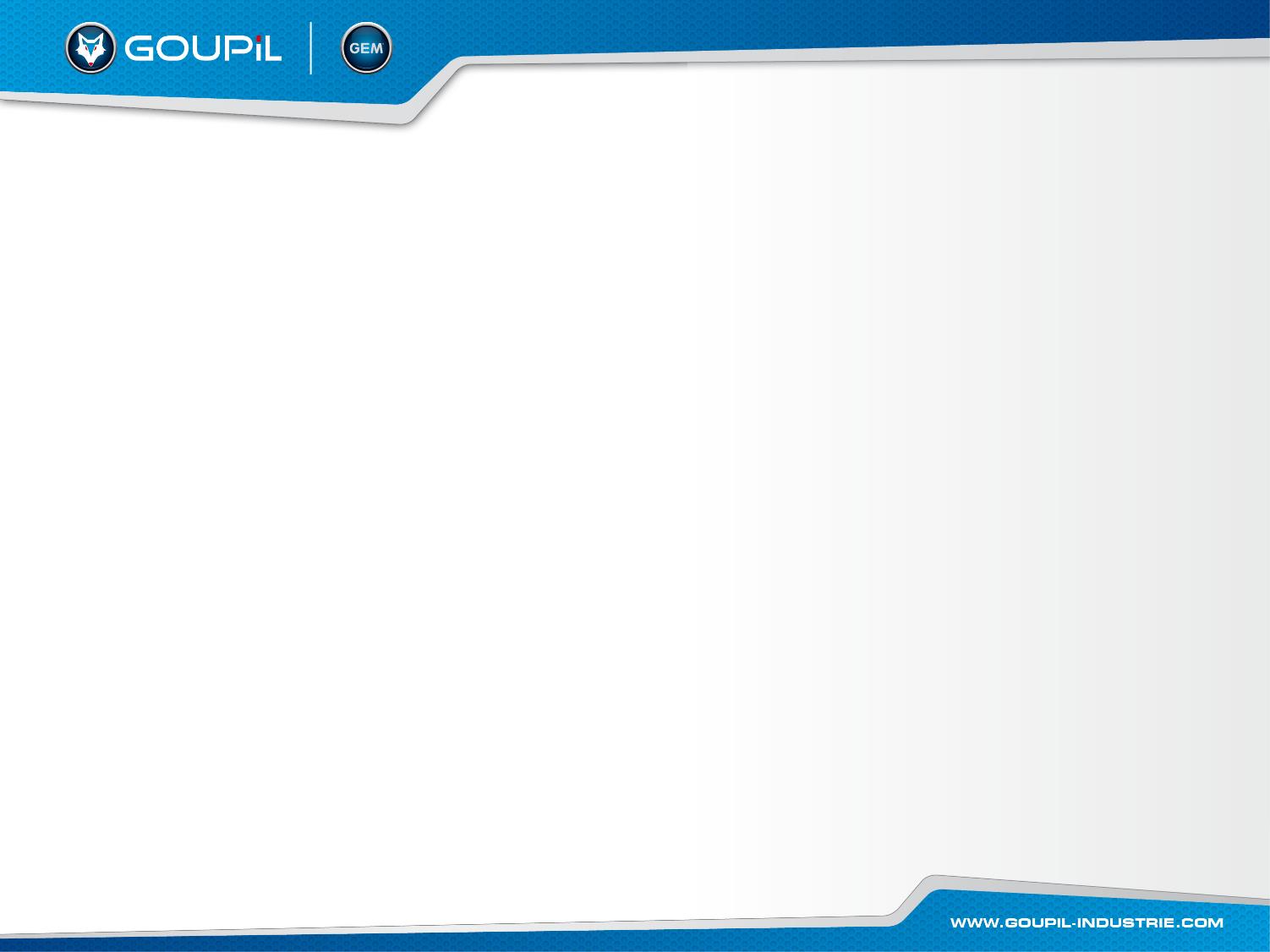 ZÖLDFELÜLETEK KARBANTARTÁSA
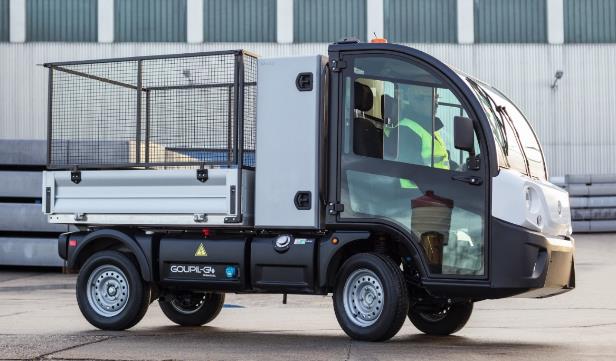 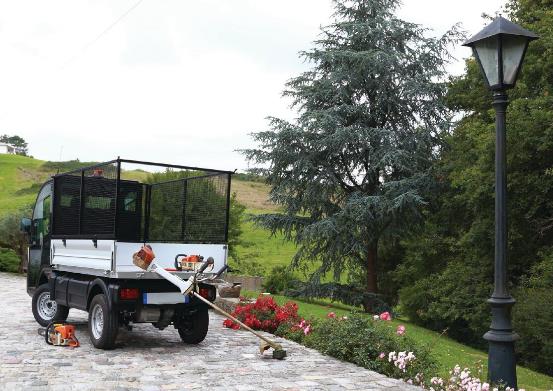 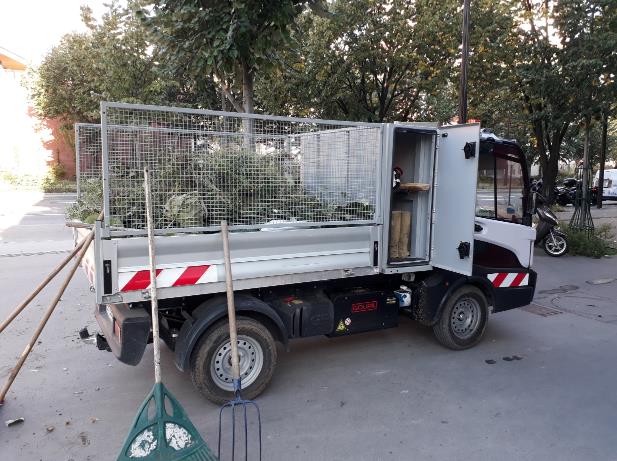 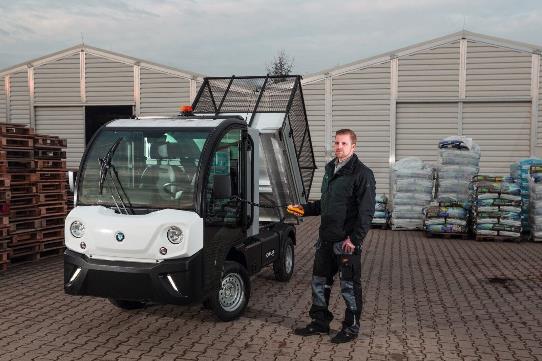 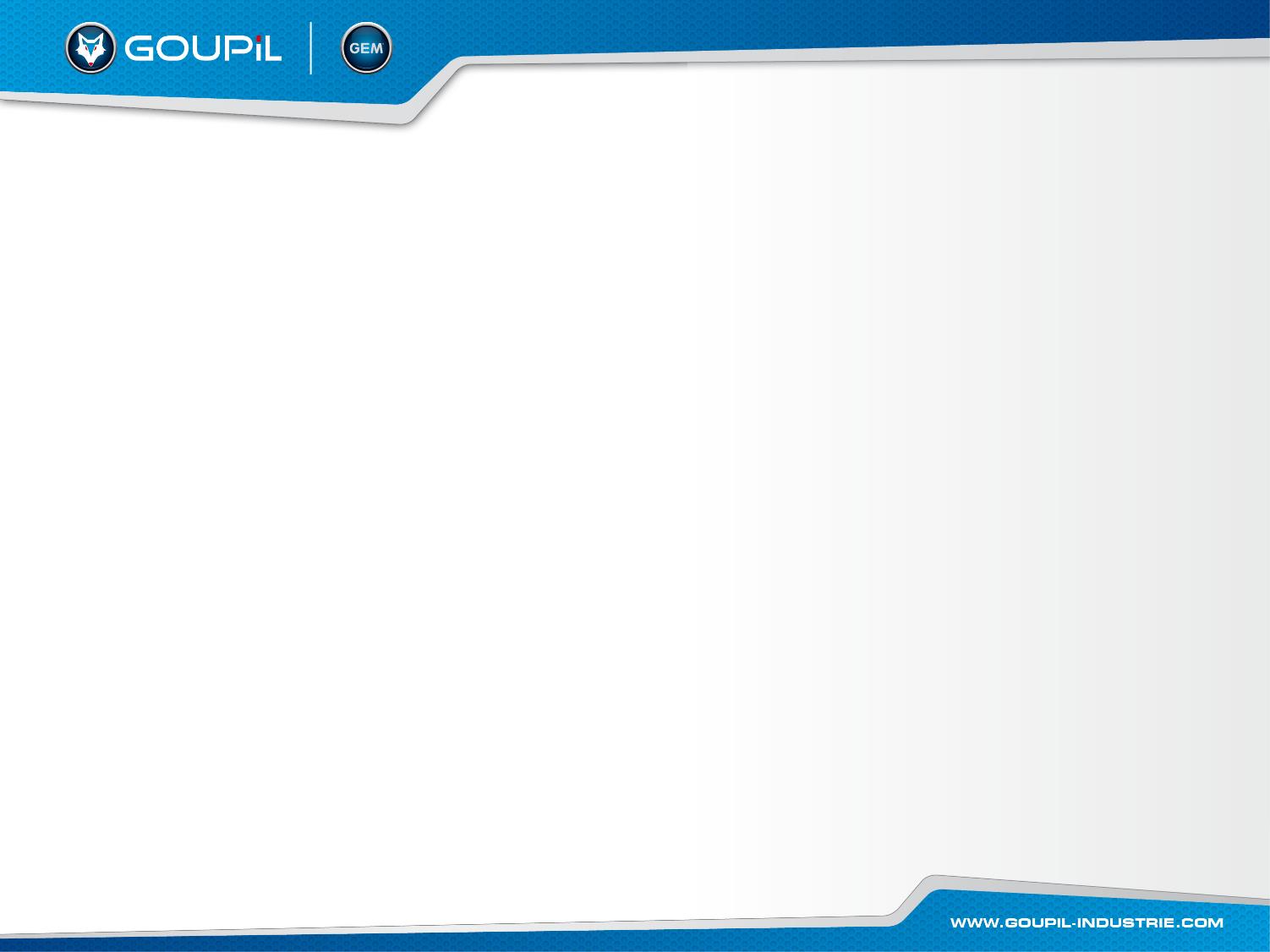 ZÖLDFELÜLETEK KARBANTARTÁSA
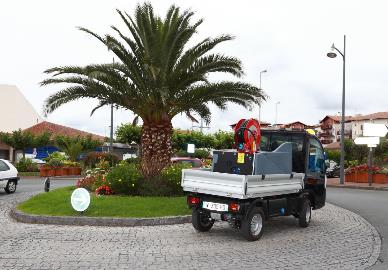 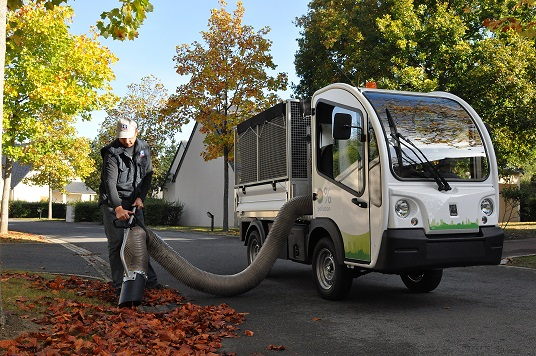 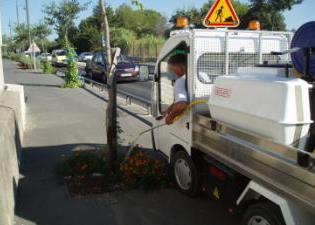 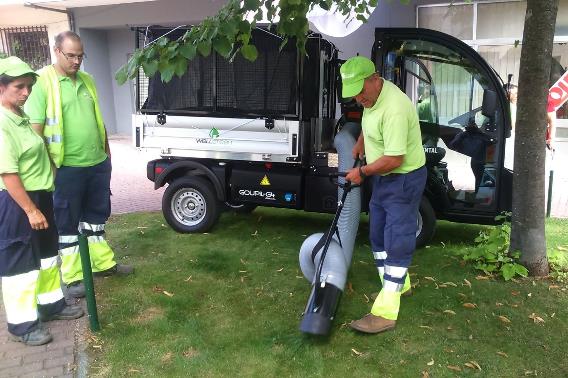 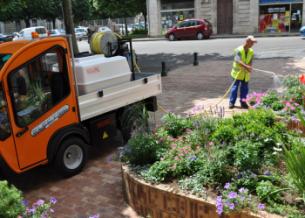 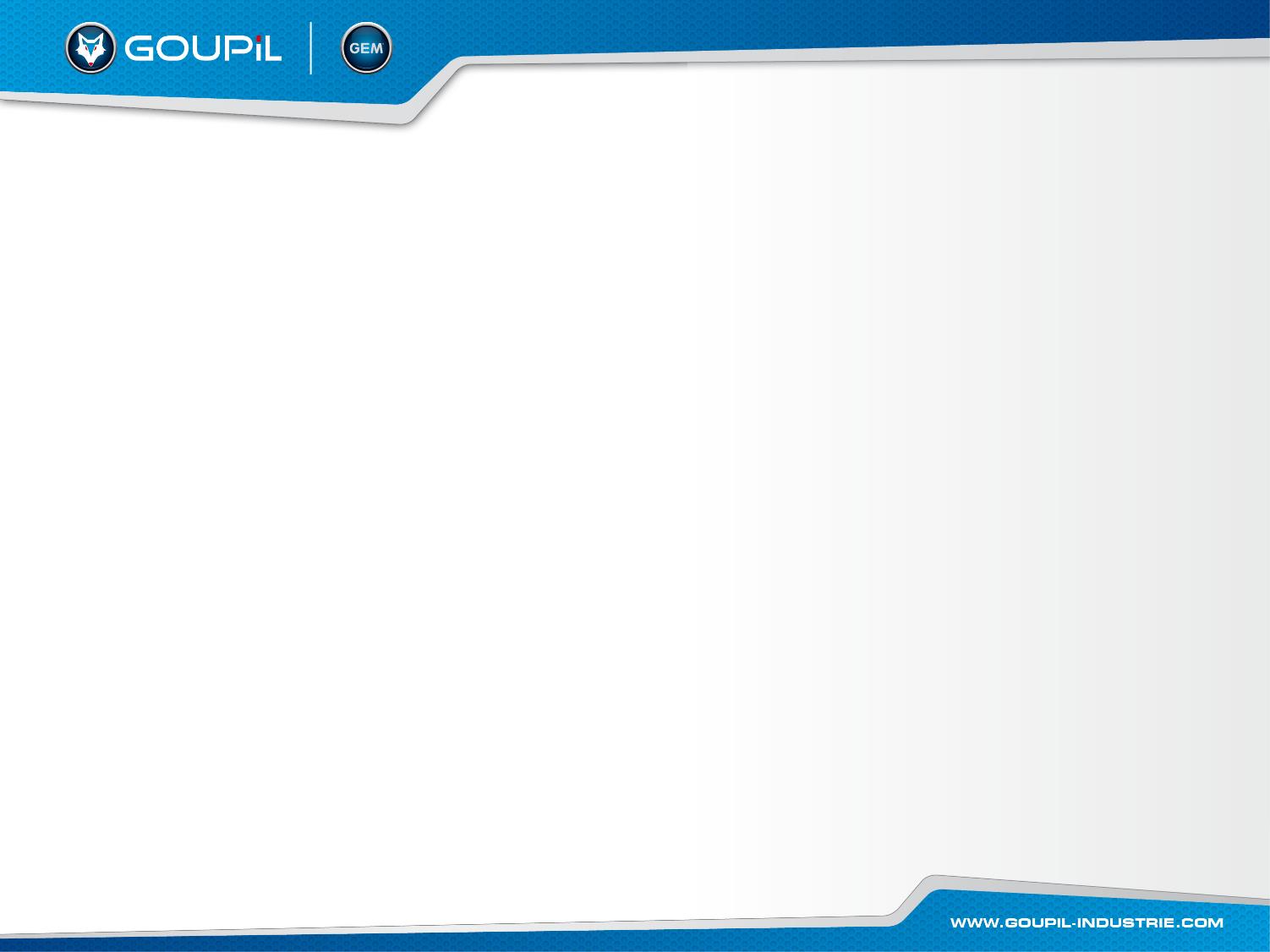 EGYÉB FELHASZNÁLÁSI TERÜLETEK
Dobozos: karbantartók, kiszállítások
Hűtőtt felépítmény: ételkiszállítások
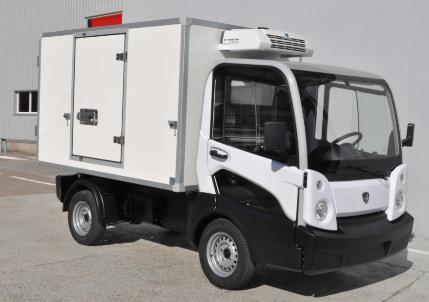 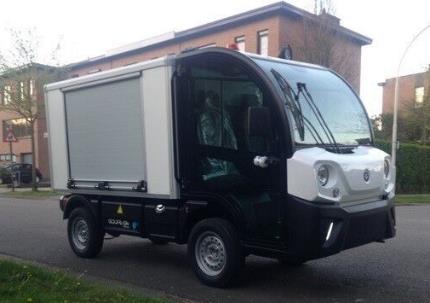 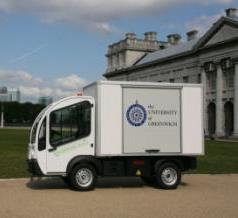 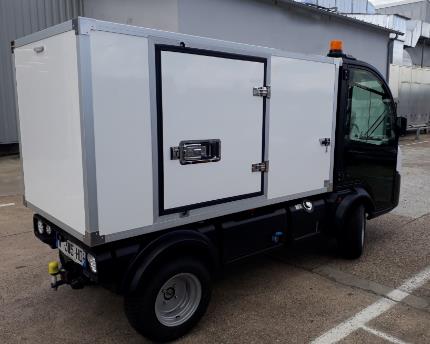 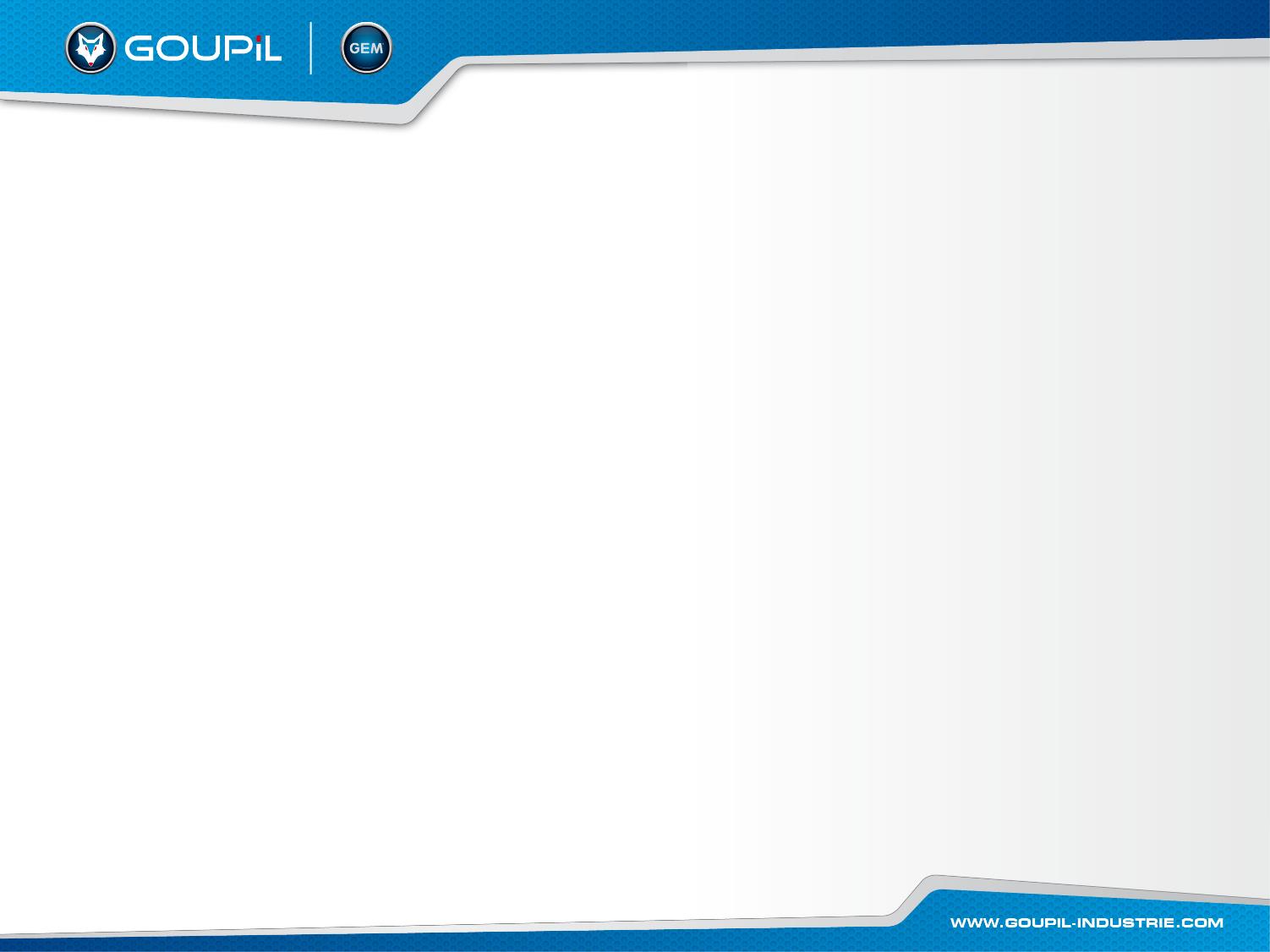 EGYÉB FELHASZNÁLÁSI TERÜLETEK
Emelőhátfalas
Darus emelőszerkezettel
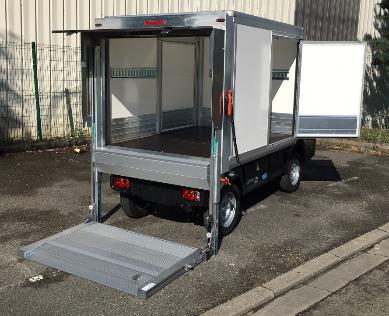 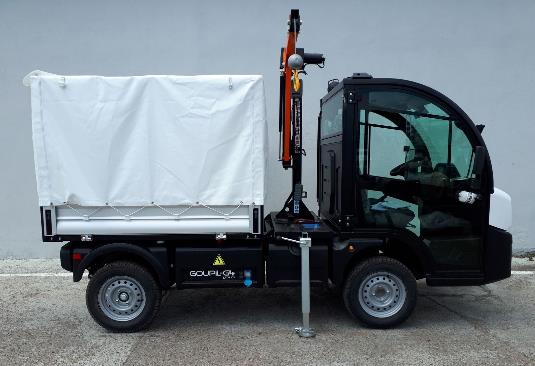 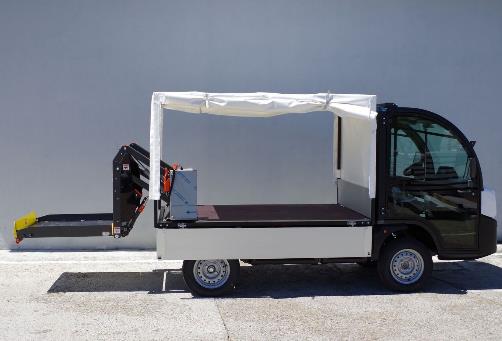 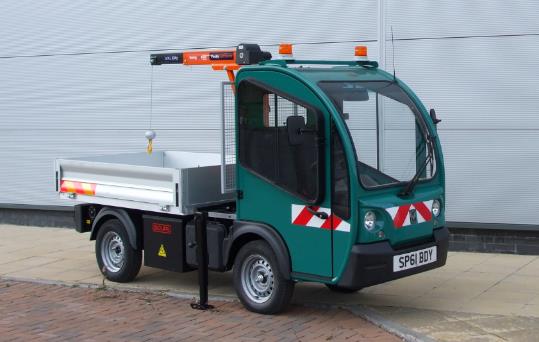 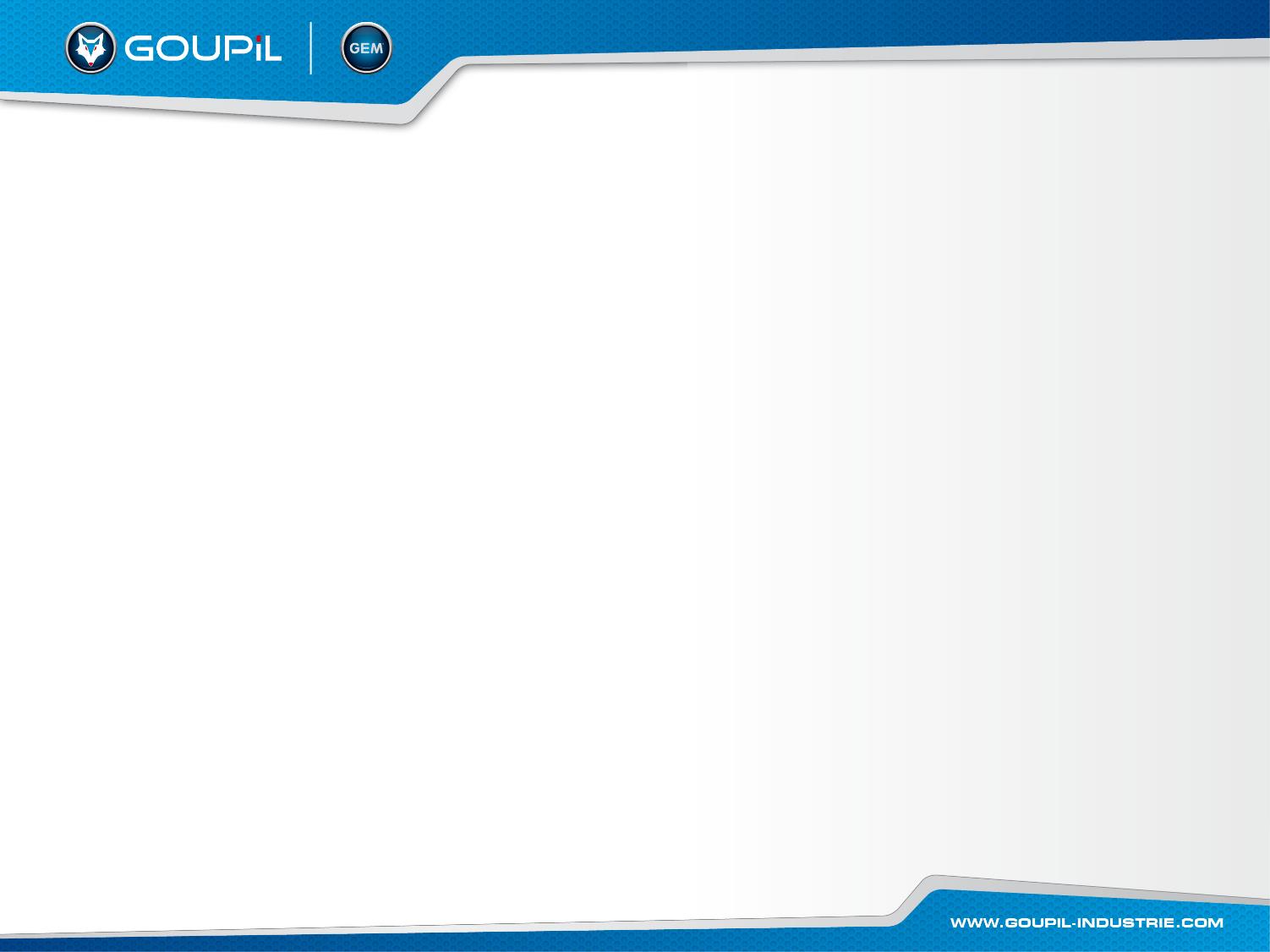 HATÓTÁVOLSÁGOK
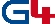 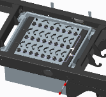 8.6kWh
Open Lead
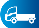 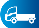 50 km
40 km
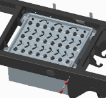 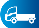 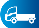 11.5kWh
Open Lead
65 km
45 km
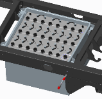 15.4kWh
Open Lead
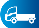 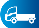 85 km
60 km
NEUE 
9kWh Lithium
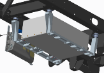 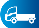 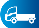 80 km
50 km
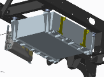 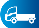 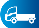 NEUE  14kWh
Lithium
80 km
120 km
Fully loaded
(GVWR)
[Speaker Notes: Communications for the]
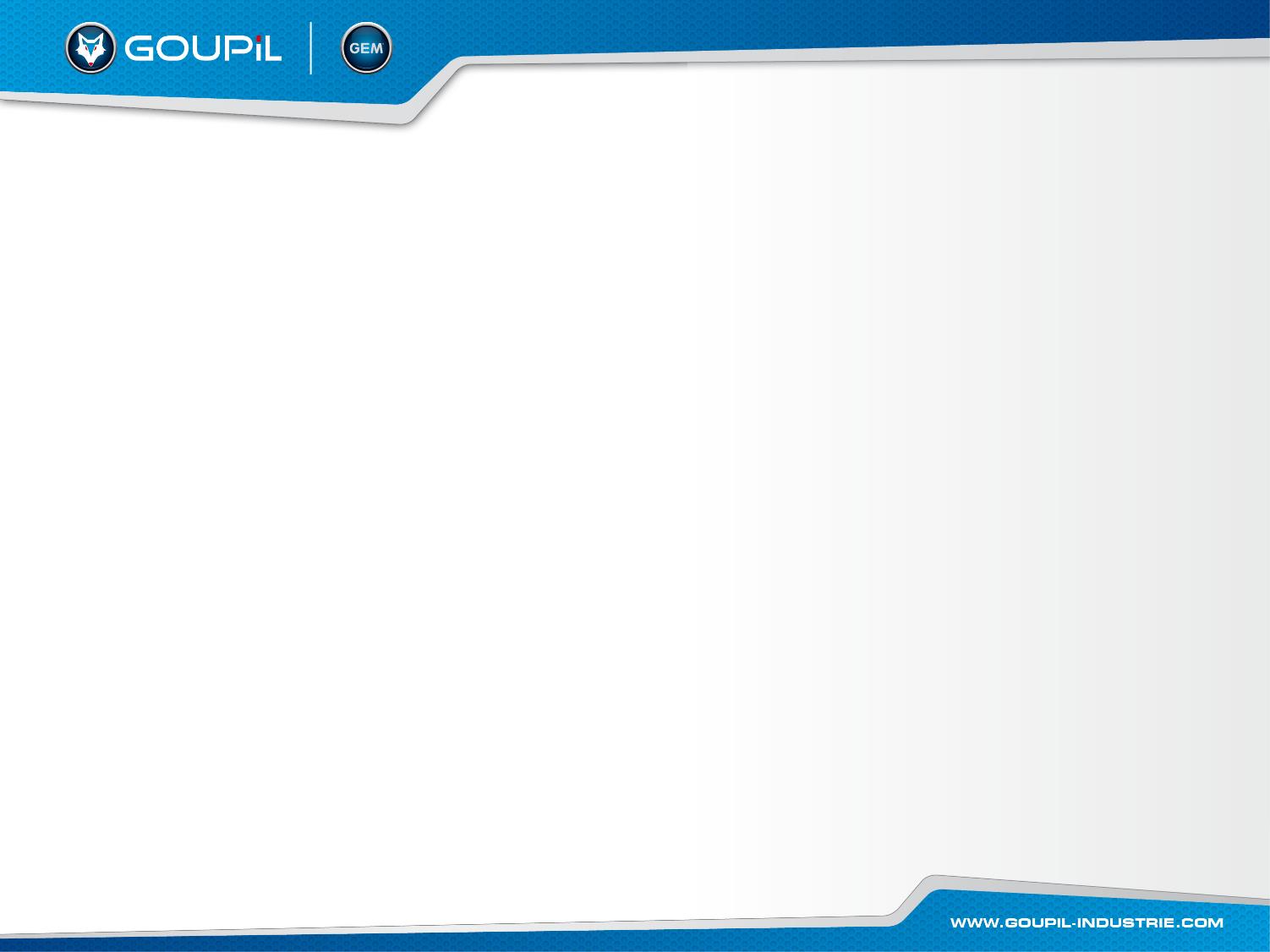 HATÓTÁVOLSÁGOK
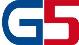 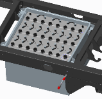 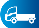 14.4kWh
Open Lead
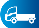 60km
45 km
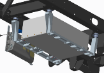 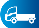 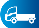 11.5kWh
Lithium
80 km
45 km
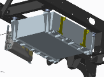 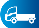 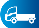 19.2kWh
Lithium
70 km
140 km
Fully loaded
(GVWR)
[Speaker Notes: Communications for the]
LÍTIUM-VAS-FOSZFÁT AKKUMULÁTOROK
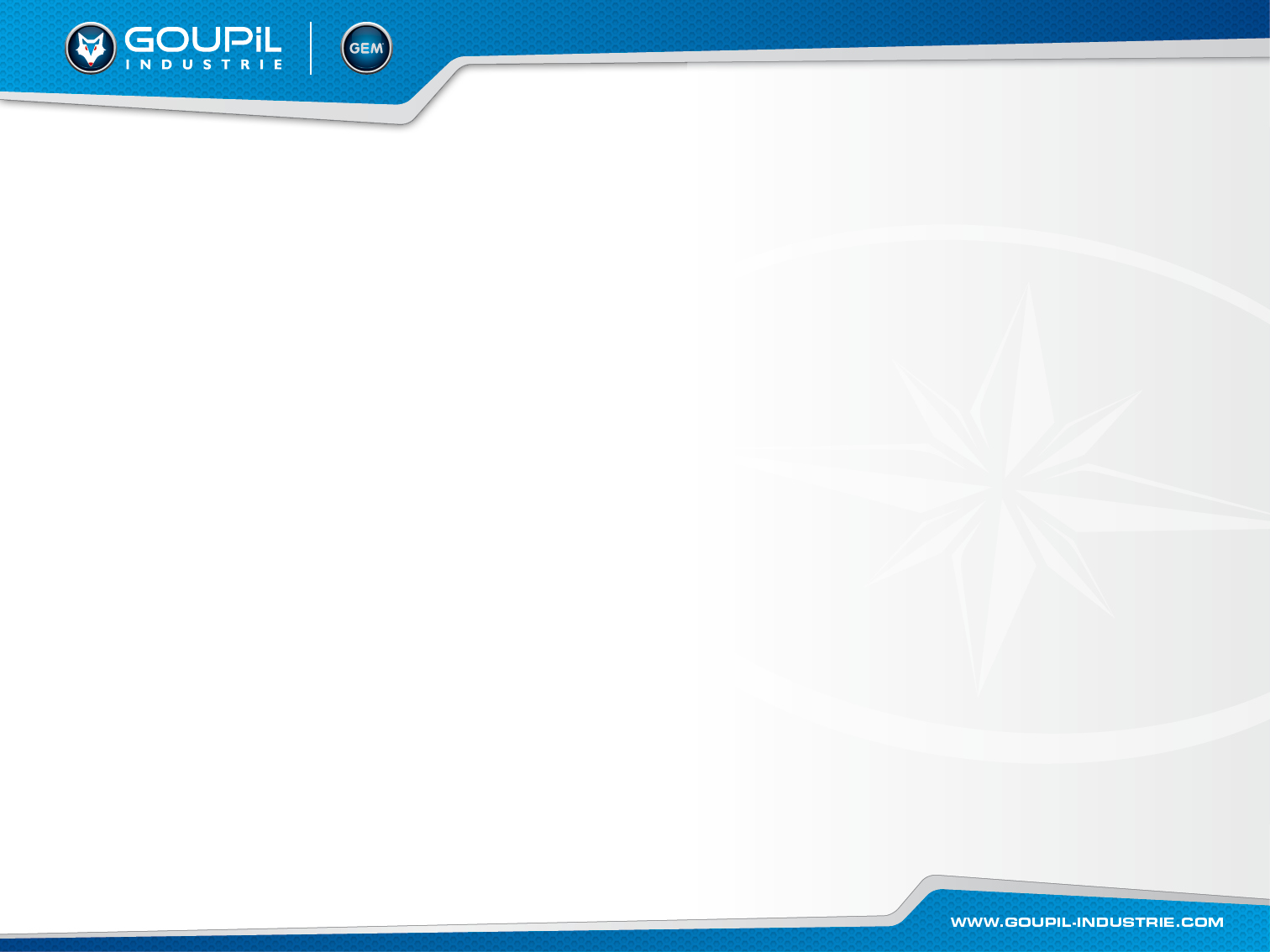 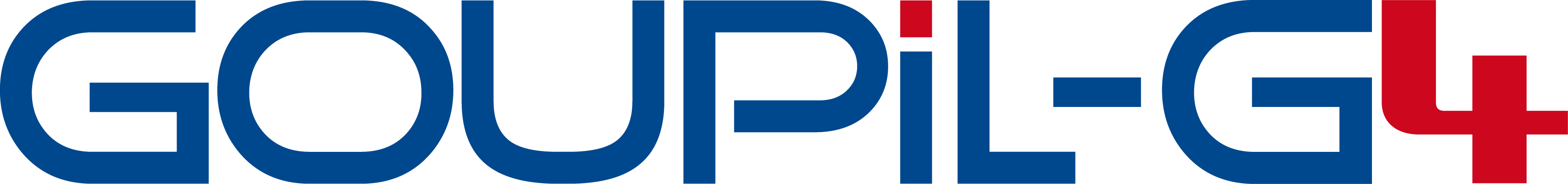 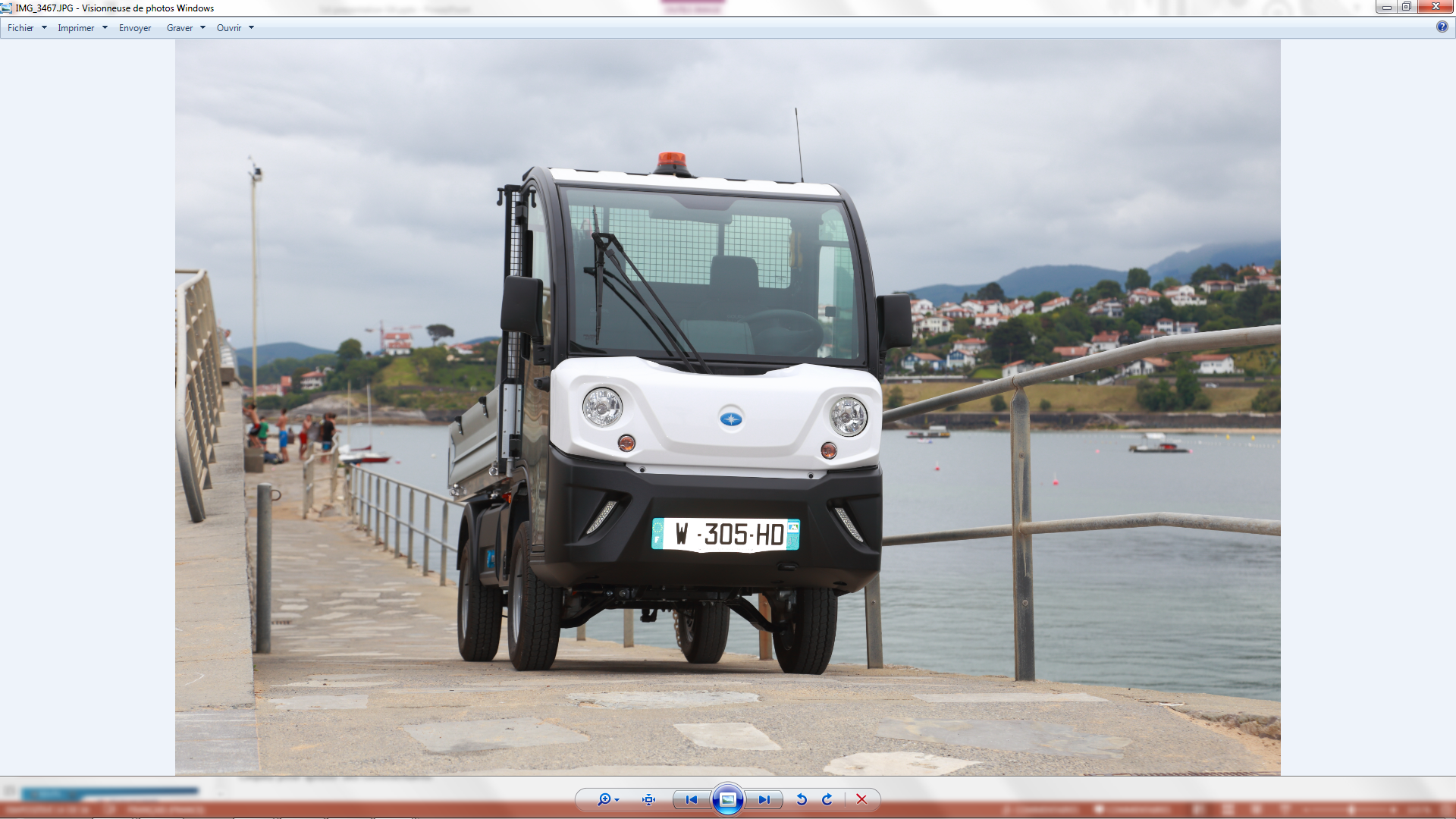 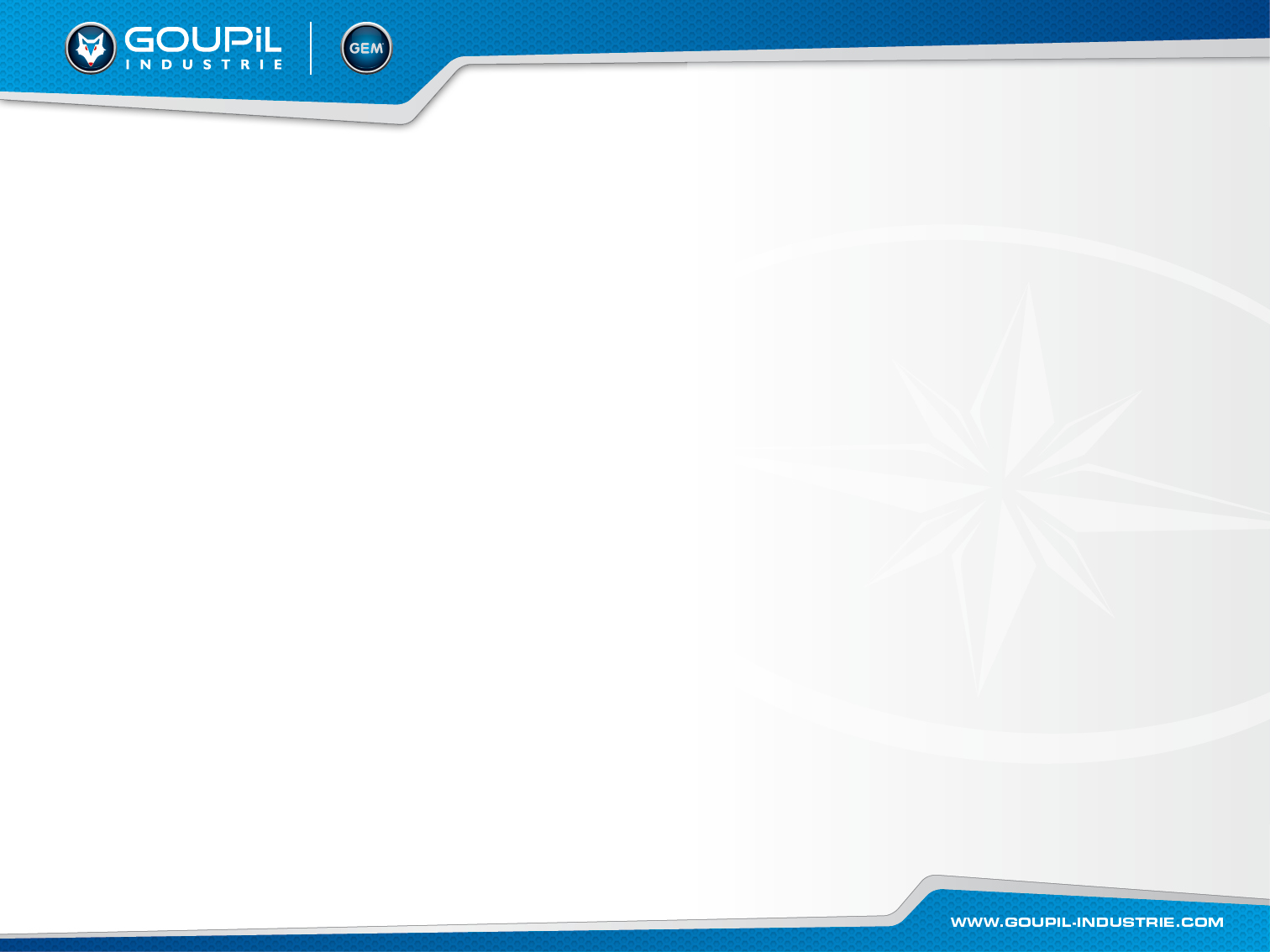 KOMFORTOS KABIN
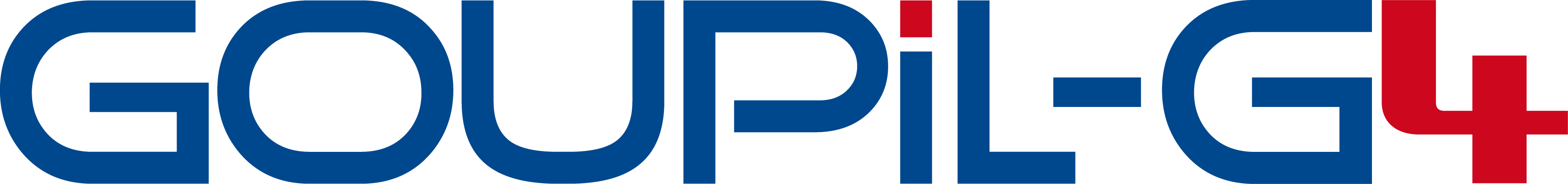 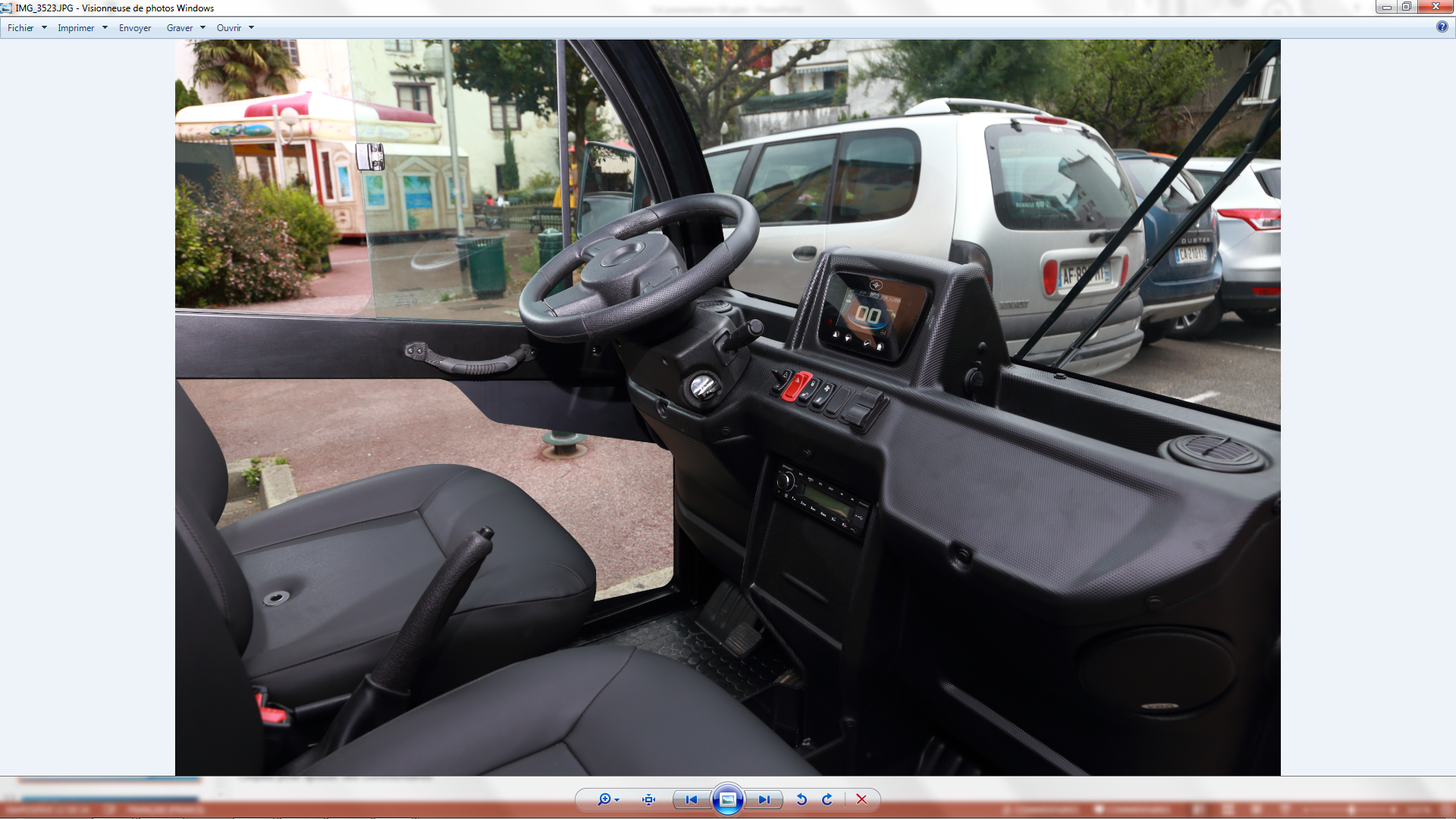 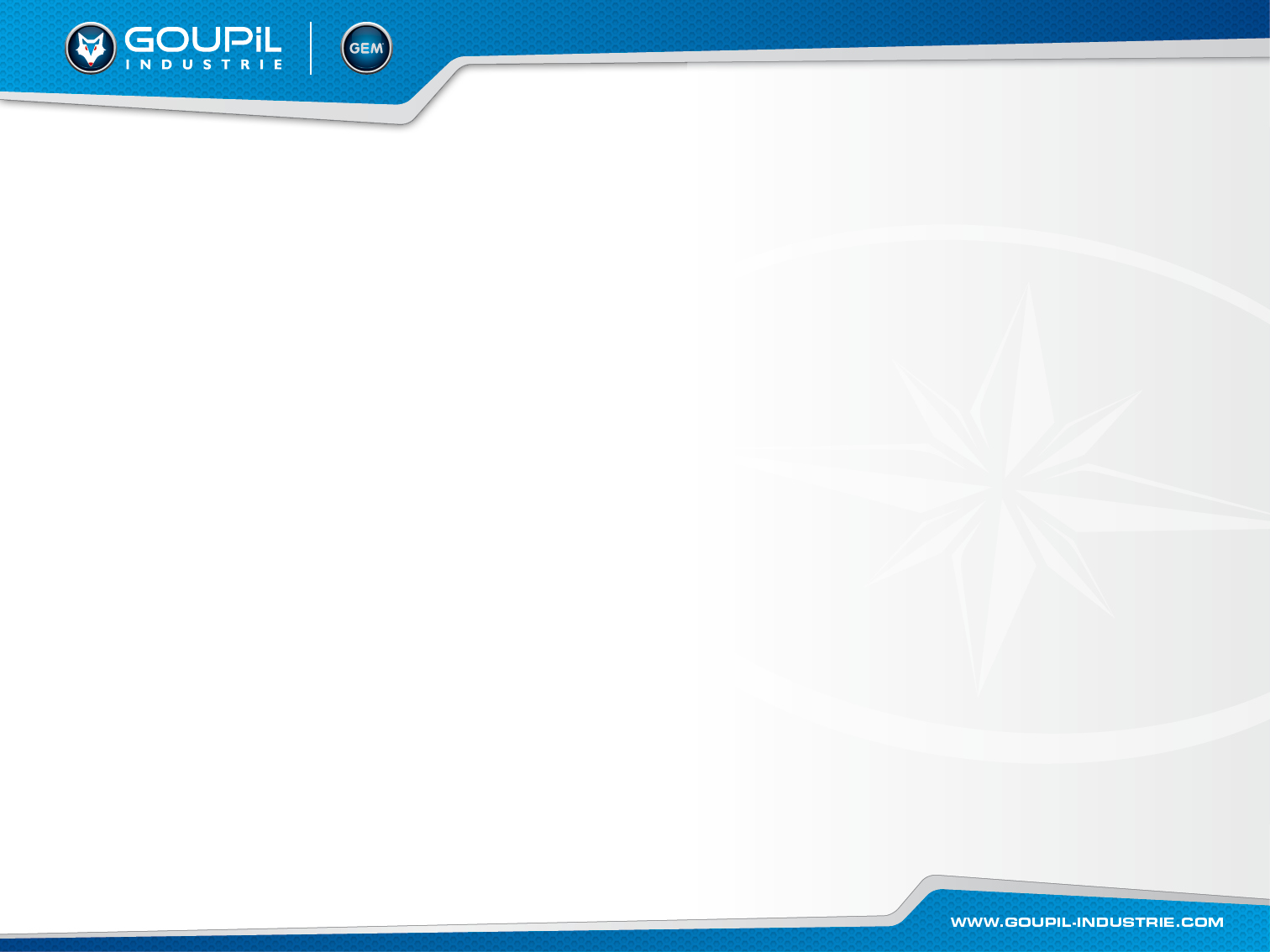 KOMPAKT KÜLSŐ MÉRET
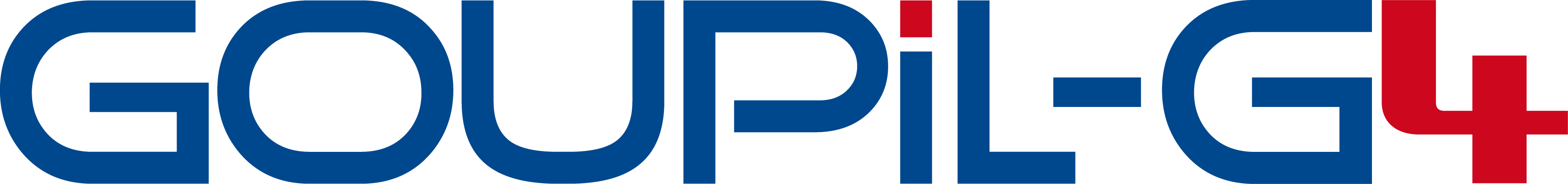 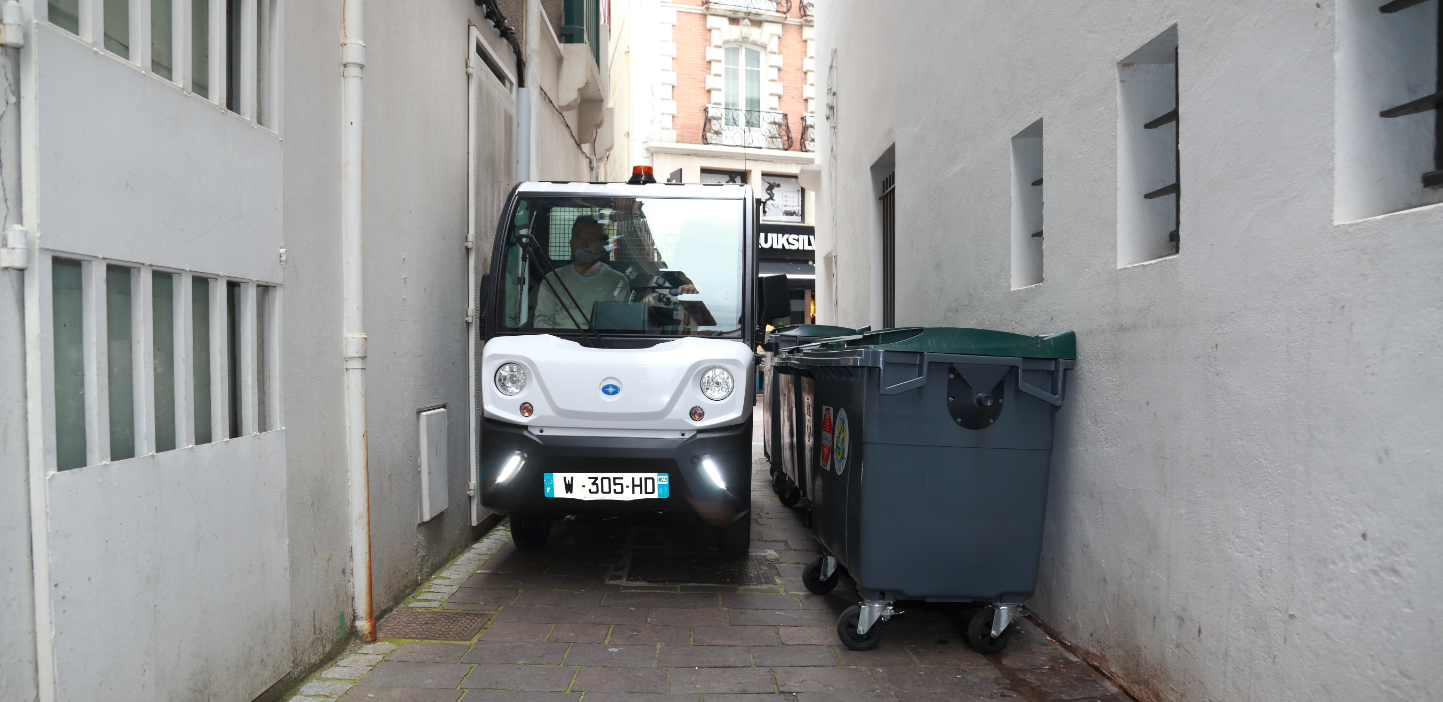 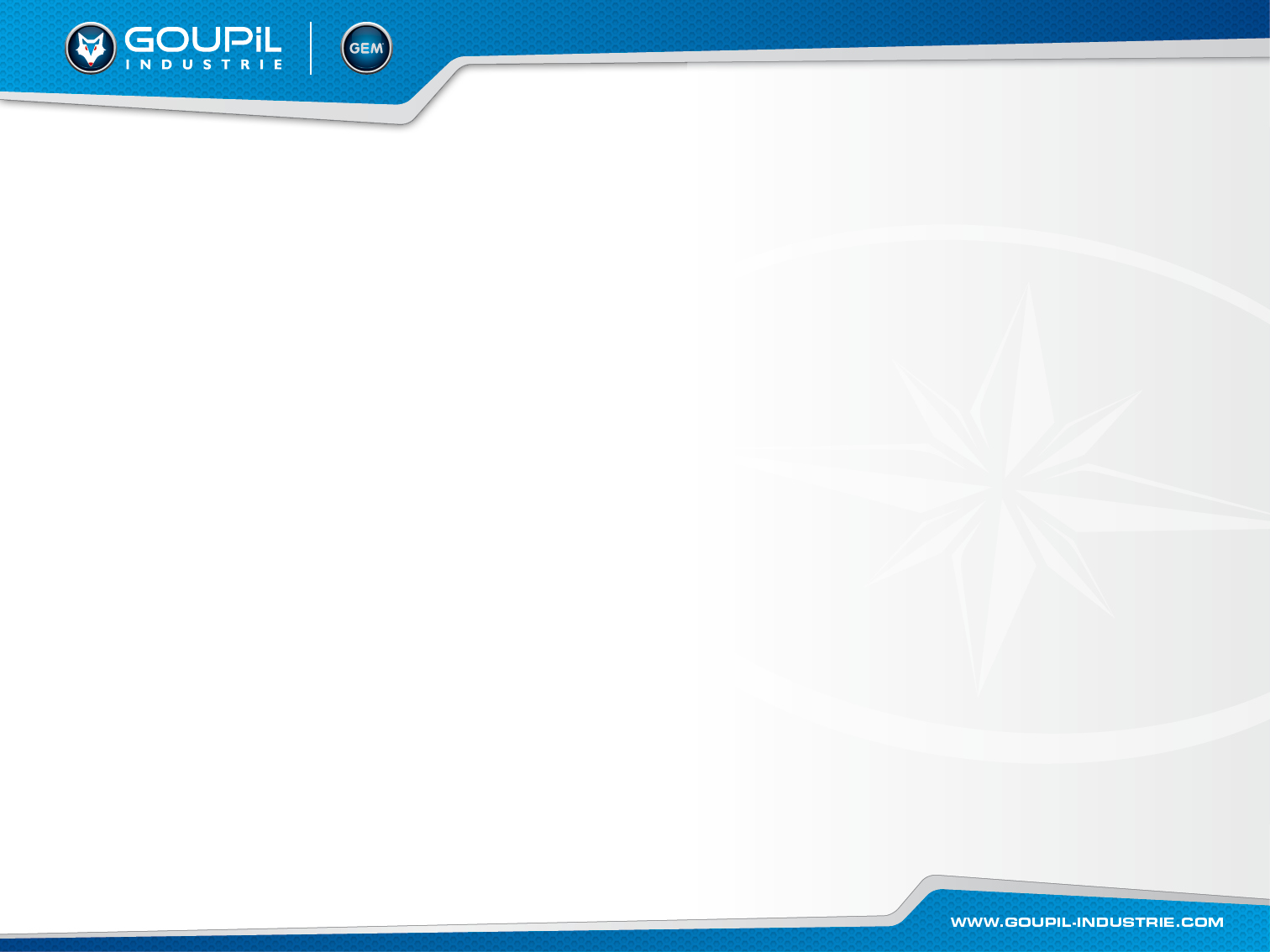 FORDULÉKONYSÁG
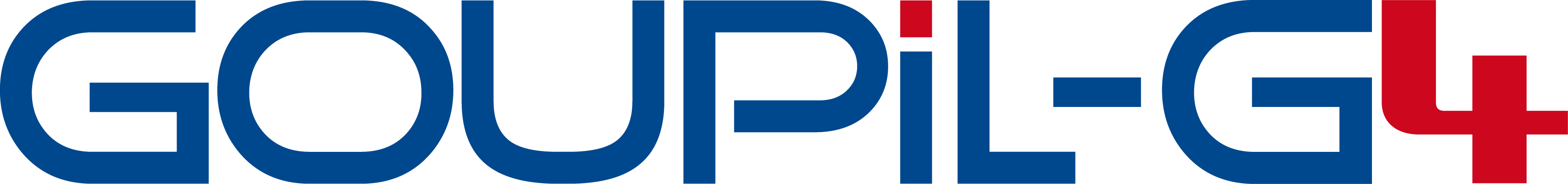 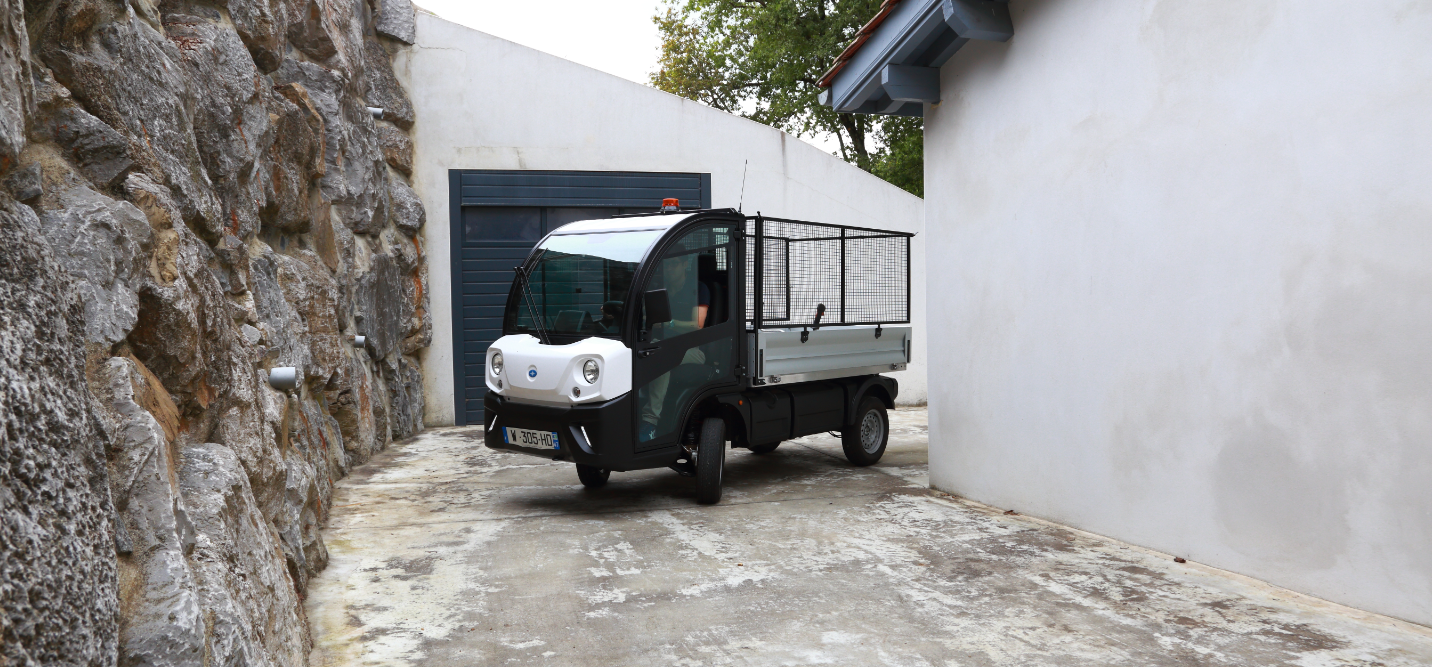 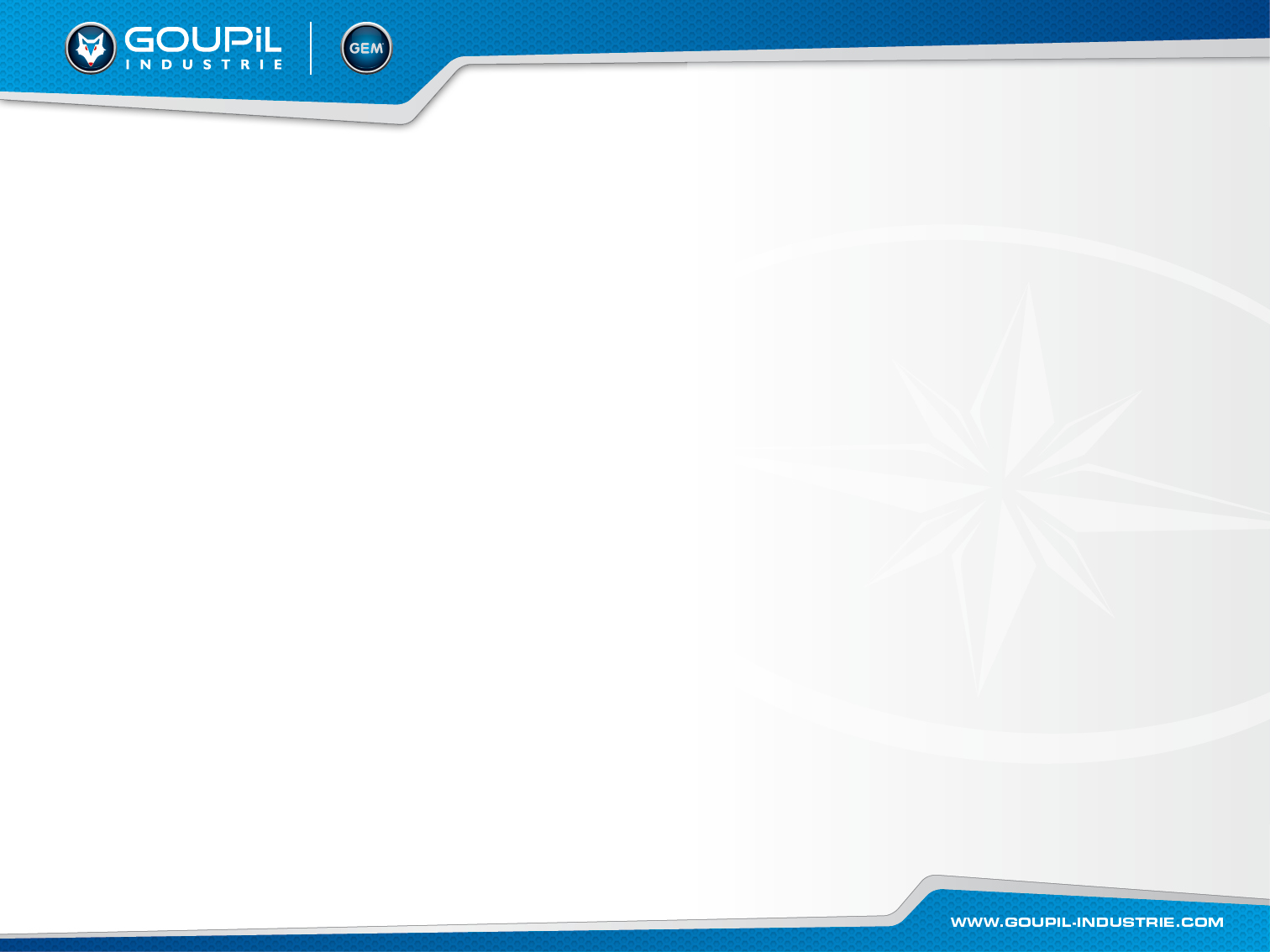 RÉSZLETEK KÉPEKBEN
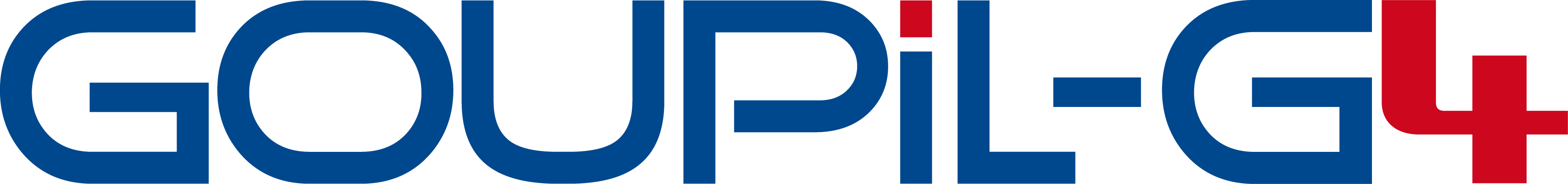 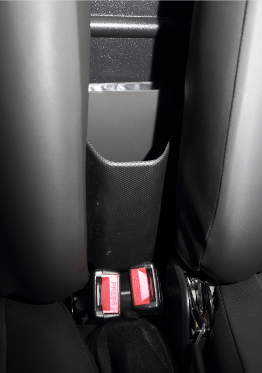 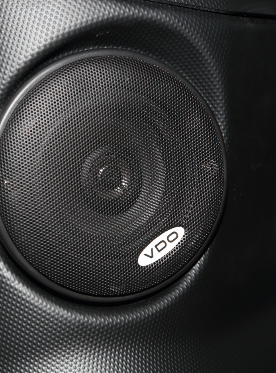 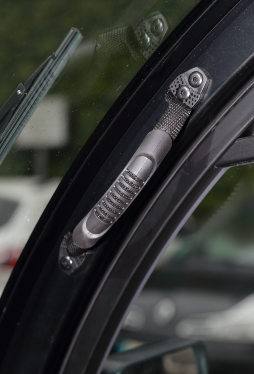 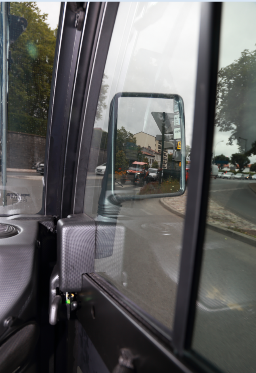 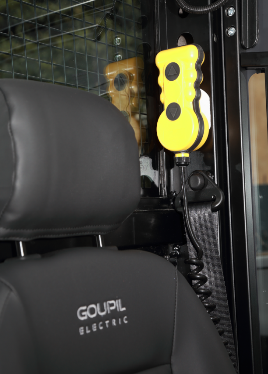 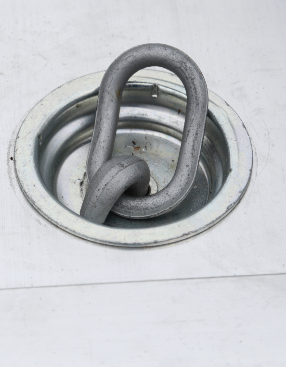 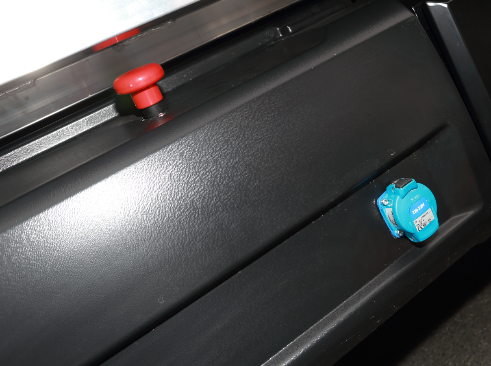 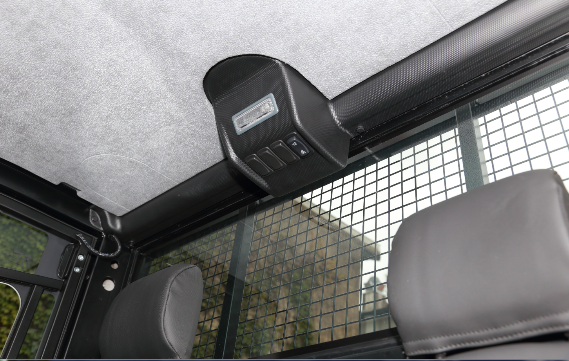 BEMUTATÓ VIDEÓ
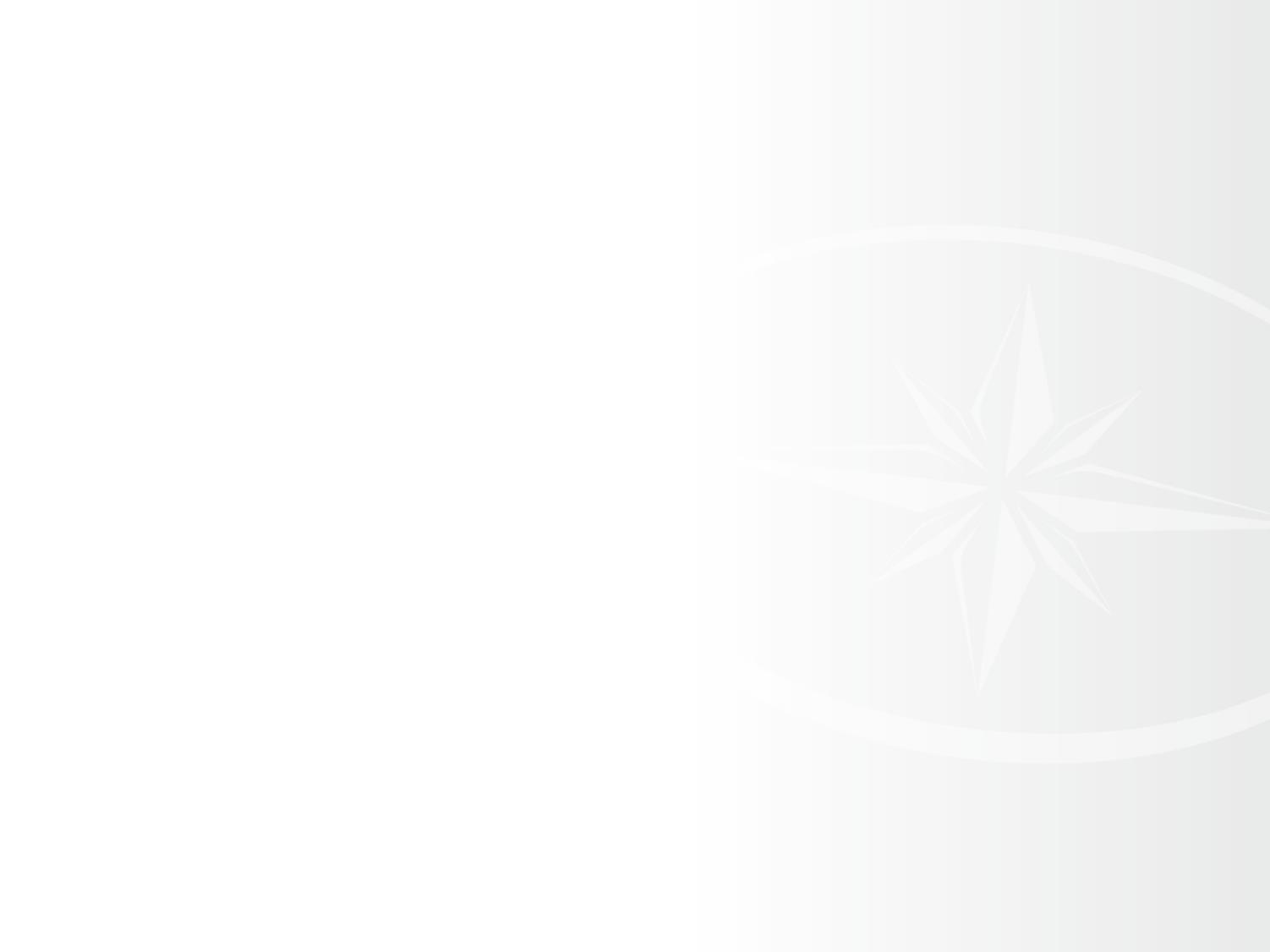 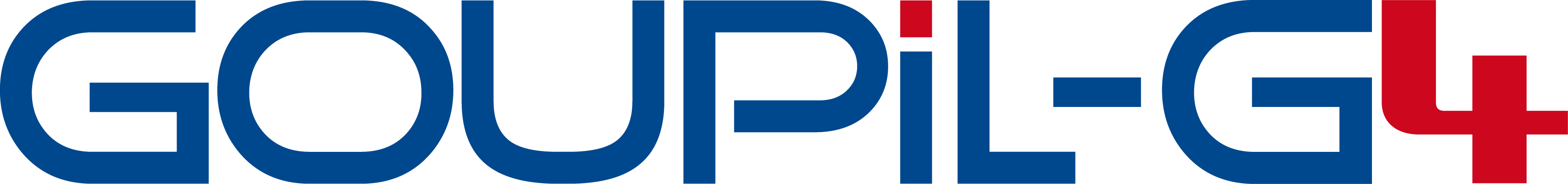 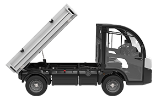 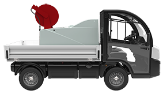 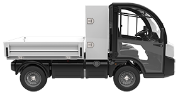 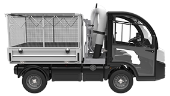 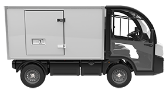 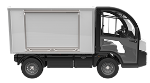 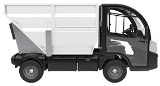